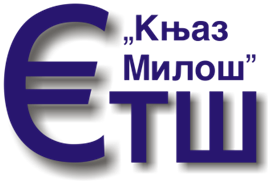 Економско-трговачка школа
"Књаз Милош"
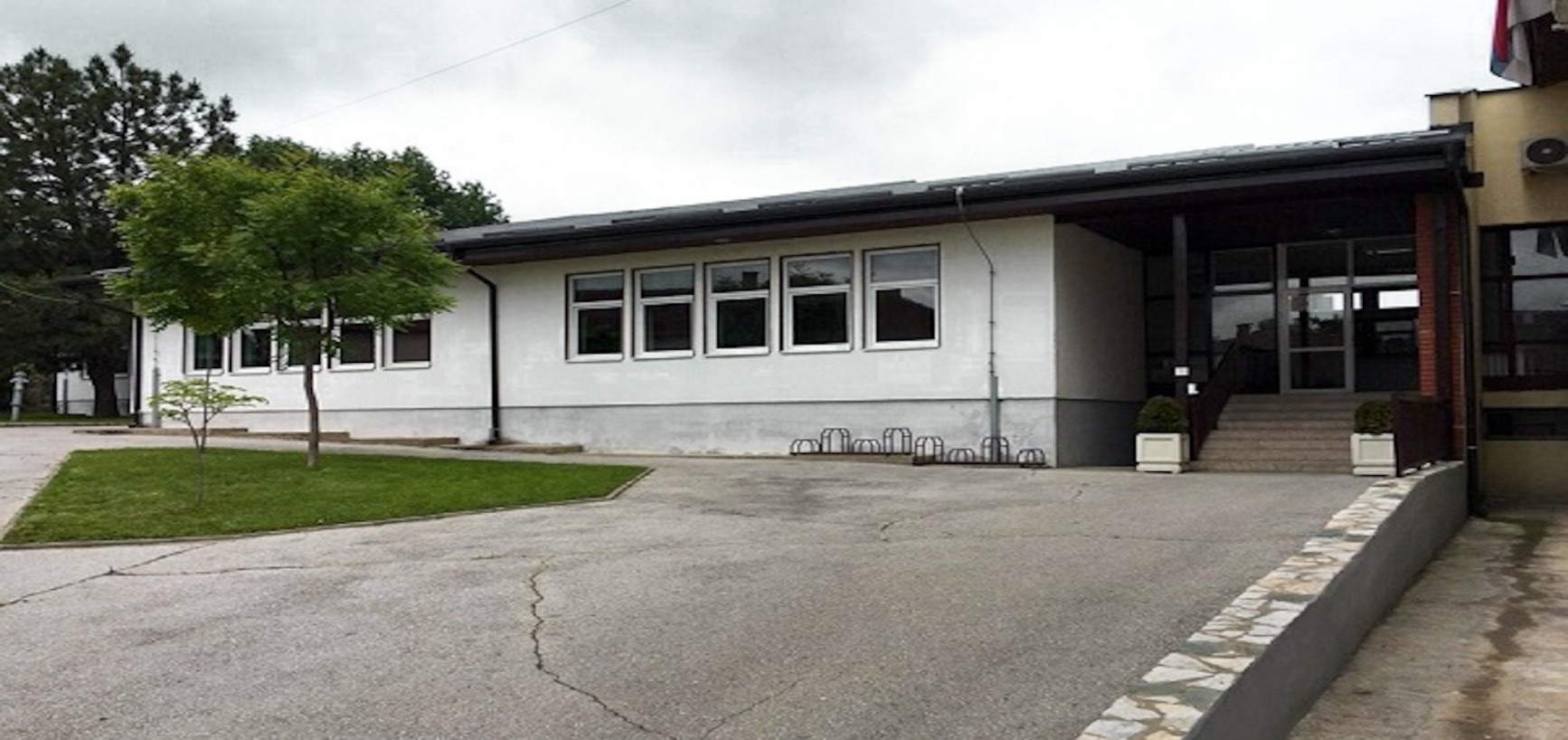 Економско-трговачка школа "Књаз Милош"
Основана је 1. јуна 1990. године;
Основна делатност установе је средње стручно образовање у подручјима рада:

Економија, право и администрација;
Трговина, угоститељство и туризам.
Економско-трговачка школа "Књаз Милош"
Пружиће ти одличне услове за образовање и васпитање у безбедном окружењу.
Даће ти могућност за едукацију од стране стручних кадрова, примењујући нове наставне методе и савремена наставна средства.
Пружиће ти могућност да стекнеш знање, вештине и социјалне компетенције које одговарају савременим потребама.
Економско-трговачка школа "Књаз Милош"
Кроз похађање блок наставе, пружиће ти прилику да радиш у привредним друштвима различитих делатности и тако у пракси провериш своја знања и вештине; 
Оспособиће те да након завршеног школовања можеш одмах почети са радом или отићи на студије.
Образовни профили
Економски техничар   
 (четврти степен образовања)
Комерцијалиста
 (четврти степен образовања)
Финансијско-рачуноводствени техничар
(четврти степен образовања)
Кувар 
(трећи степен образовања)
Трговац 
(трећи степен образовања)
Економски   техничар
Занимање са дугогодишњом традицијом;
Оспособљавање за обављање послова платног промета, благајника, књиговође, статистичара...;
Практична примена се одвија кроз предмет Економско пословање која се обавља у специјализованим учионицама-бироима које су опремљене као канцеларије у предузећу;
Могуће запослење у свим привредним и ванпривредним организацијама на финансијским, књиговодственим и комерцијалним пословима.
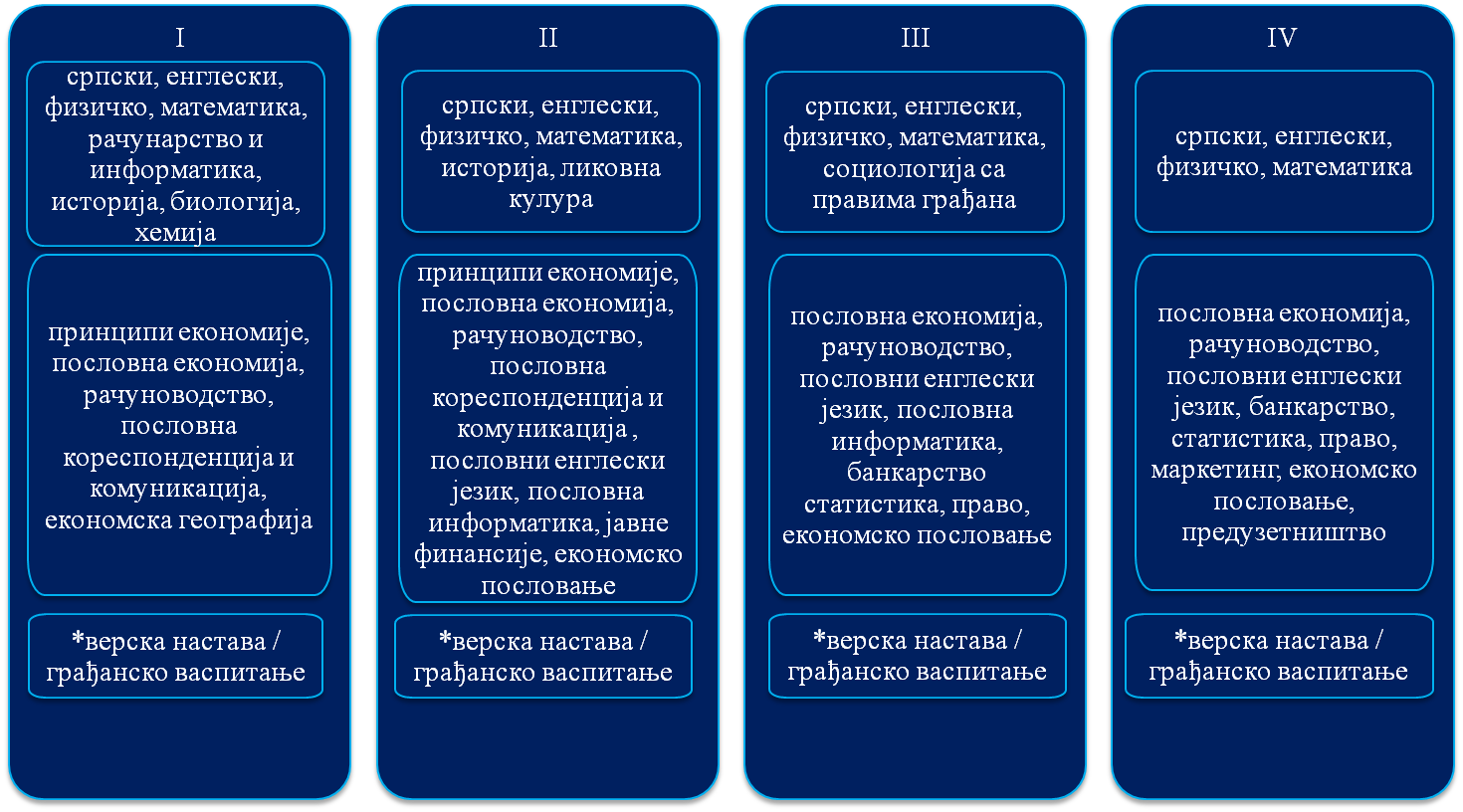 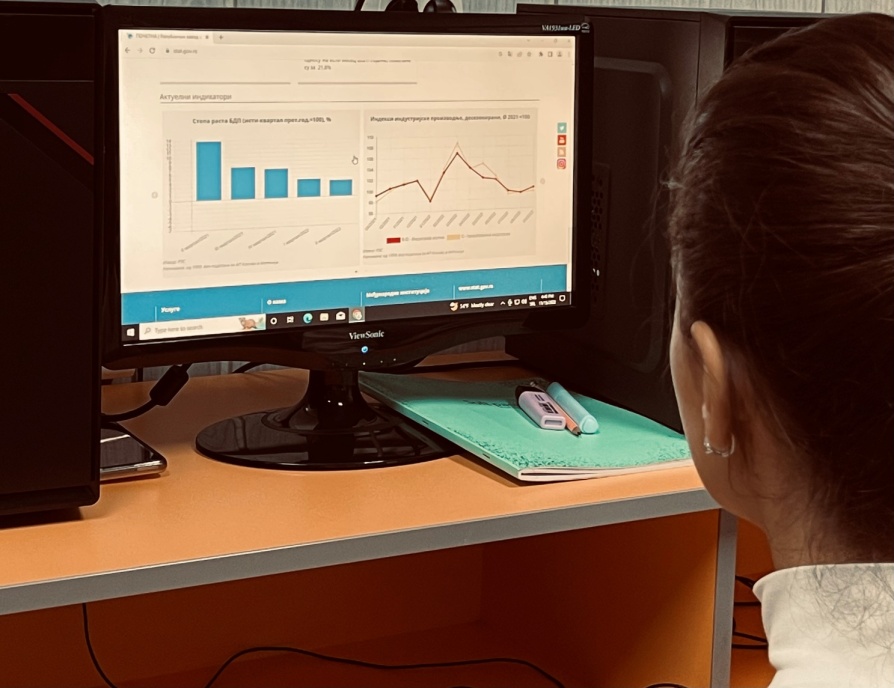 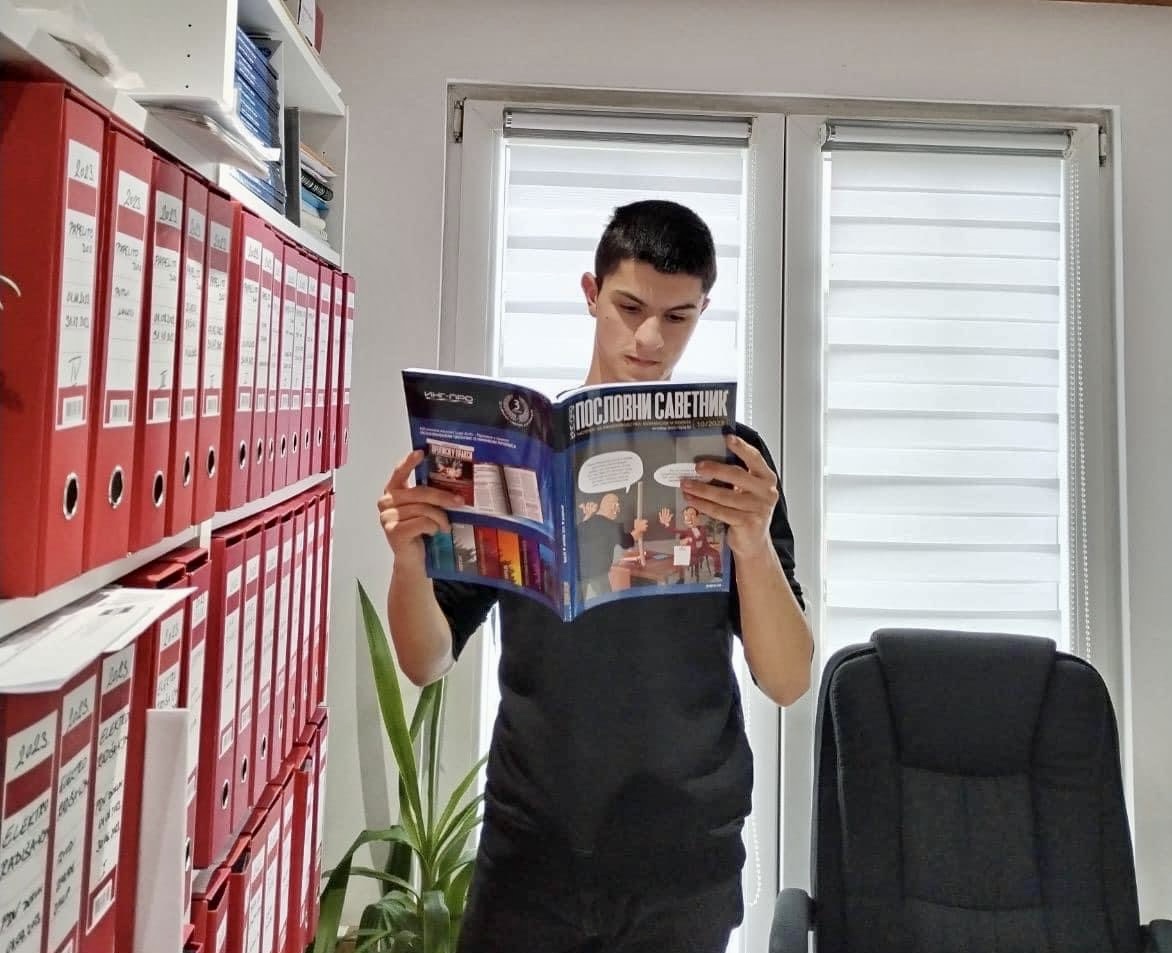 Економски техничар
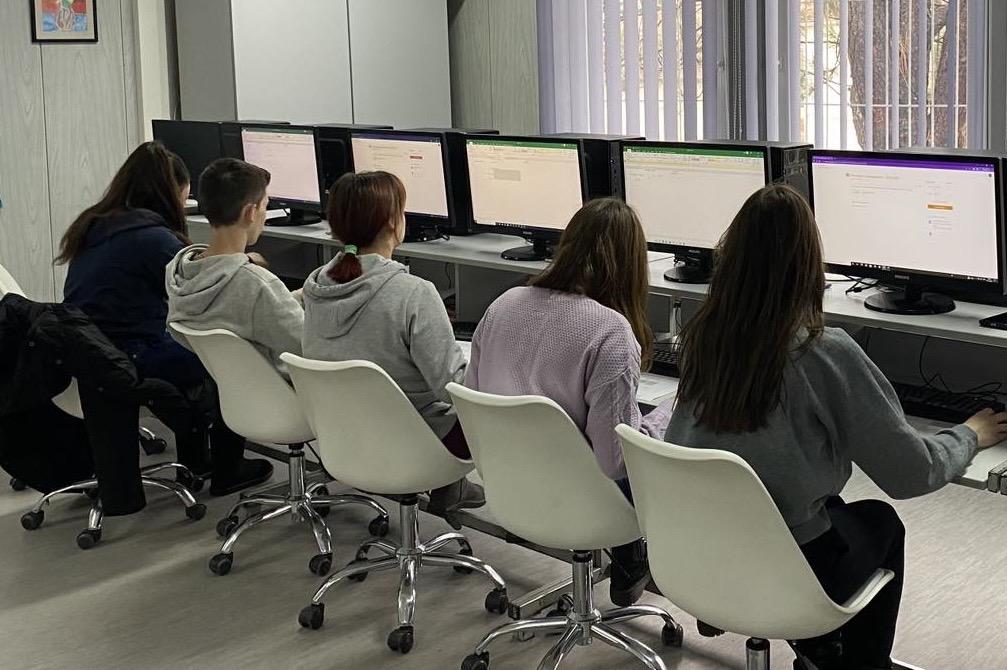 Комерцијалиста
Службеник у велетрговинским и спољнотрговинским предузећима;
Канцеларијски радник;
Службеник на терену;
Комерцијалисти врше набавку робе од добављача и препродају је другим предузећима;
Практична примена се одвија кроз предмет Обука у виртуелном предузећу која се обавља у специјализованим учионицама - бироима које су опремљене као канцеларије у предузећу.
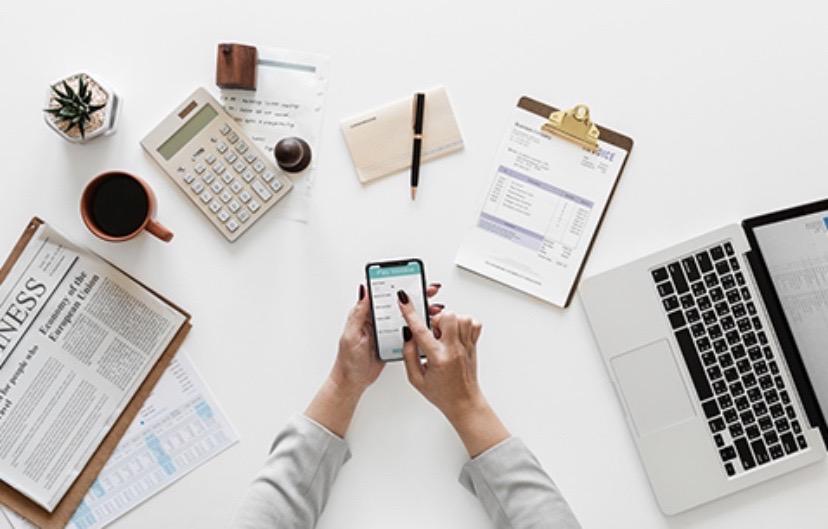 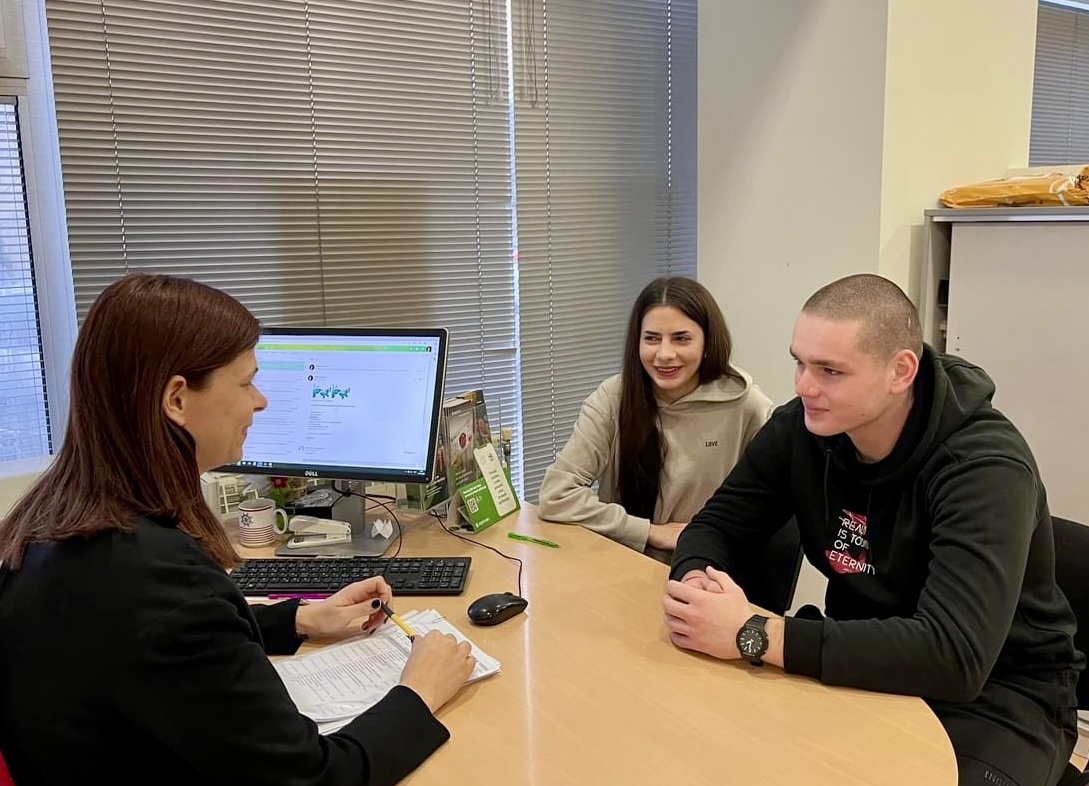 Комерцијалиста
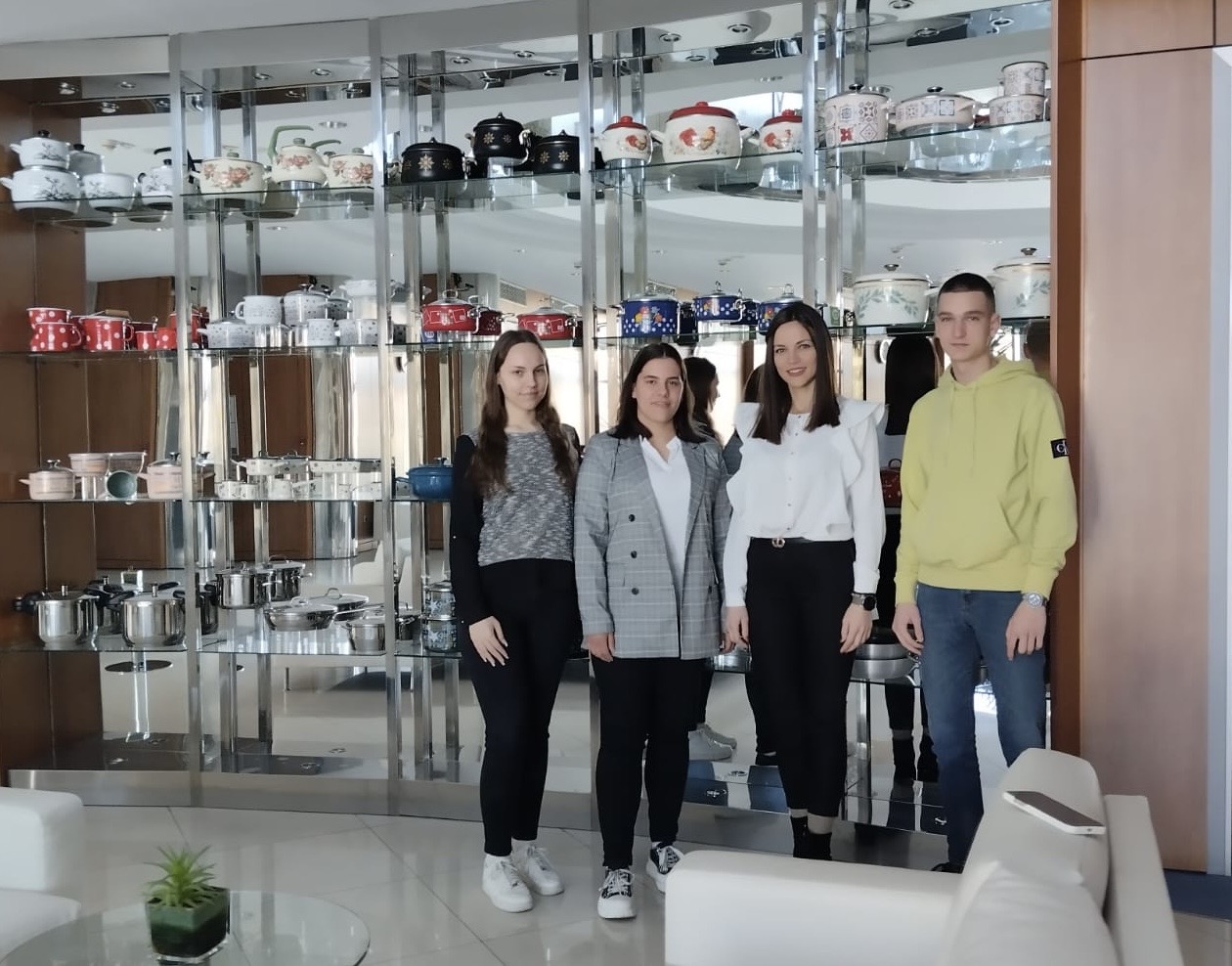 Финансијско-рачуноводствени техничар
Пружа могућност за самостално обављање рачуноводствених послова и вођење пословних књига;
Може одмах да се укључи у посао, без другог периода прилагођавања и да врло брзо напредује у даљој каријери;
Практична примена се одвија кроз предмет Финансијско-рачуноводствена обука која се обавља у специјализованим учионицама- бироима које су опремљене као канцеларије  у предузећу.
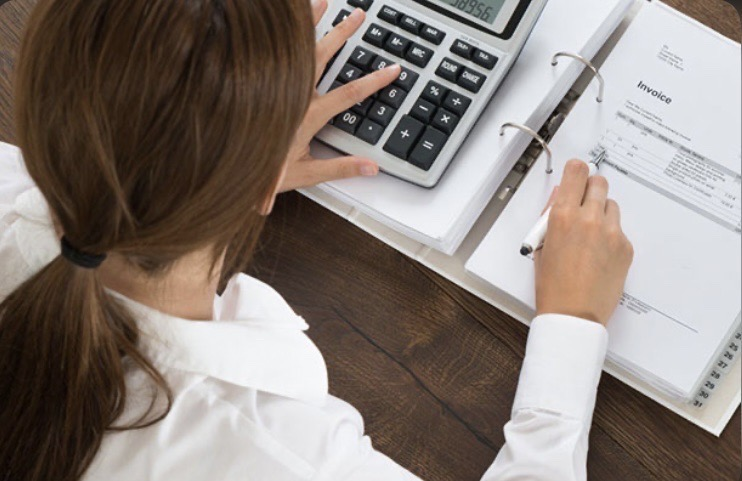 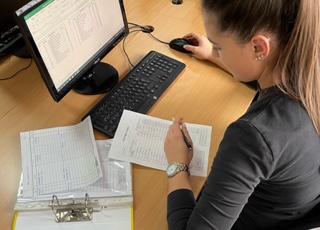 Финансијско-рачуноводствени техничар
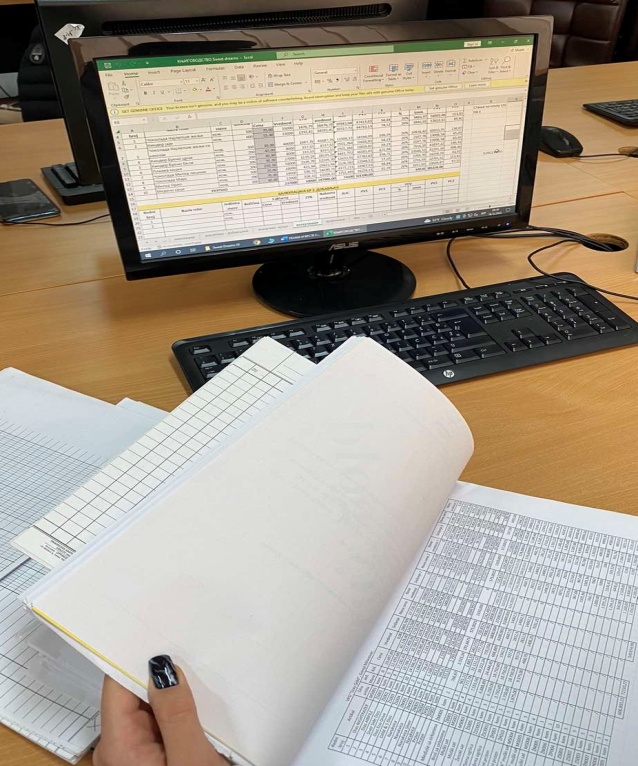 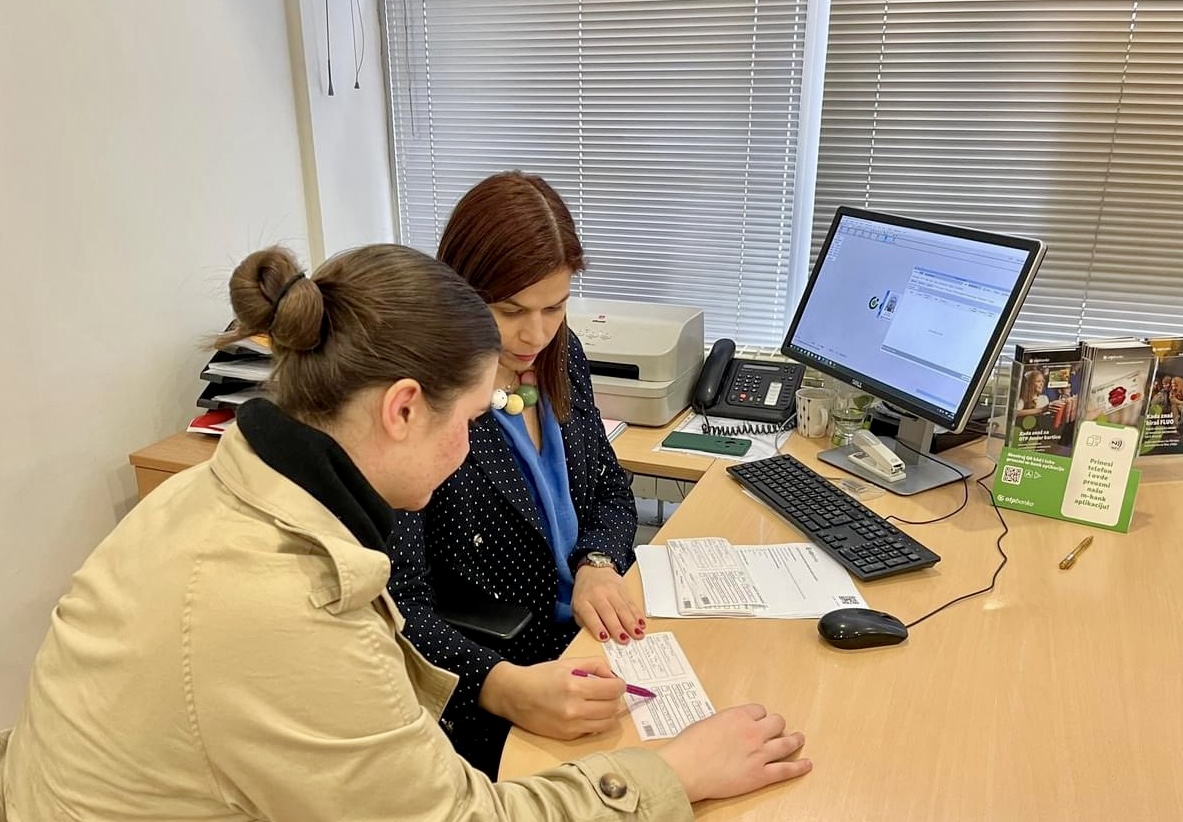 Кувар
Обучавање за припрему намирница, израду, сервирање и декорисање јела; 
Акценат је на стручним предметима чије је савладавање неопходно за рад у кухињи; 
Кабинет за куварство је опремљен свим техничким средствима неопходним за извођење наставе из предмета Куварство; 
Поред теоријске наставе и часова вежби у школи, ученици се упућују и на практичну наставу у угоститељске објекте; 
Након завршетка овог смера, могуће је одмах почети са послом или наставити даље школовање.
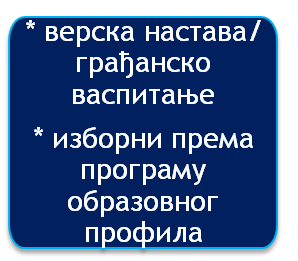 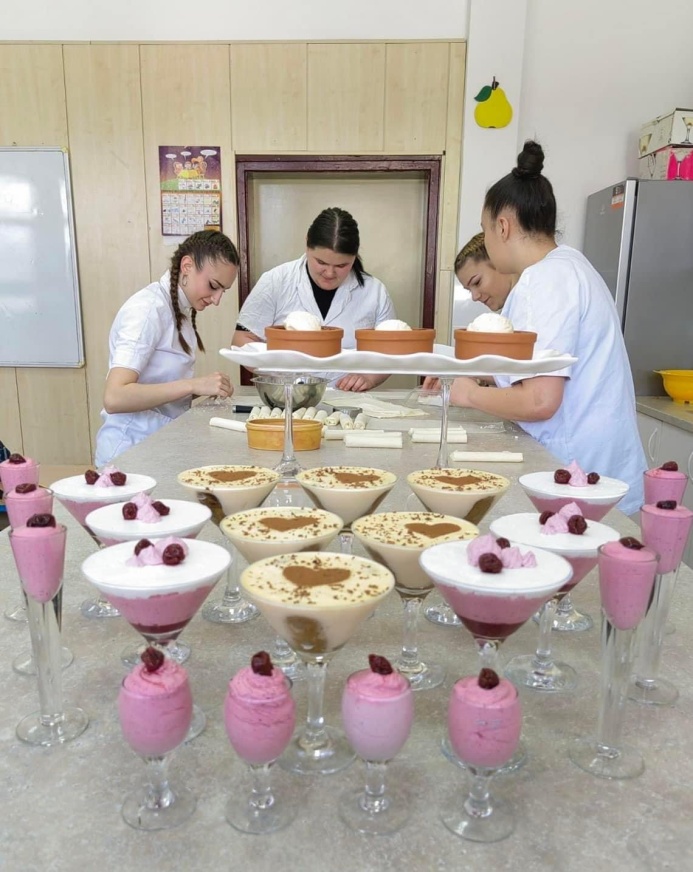 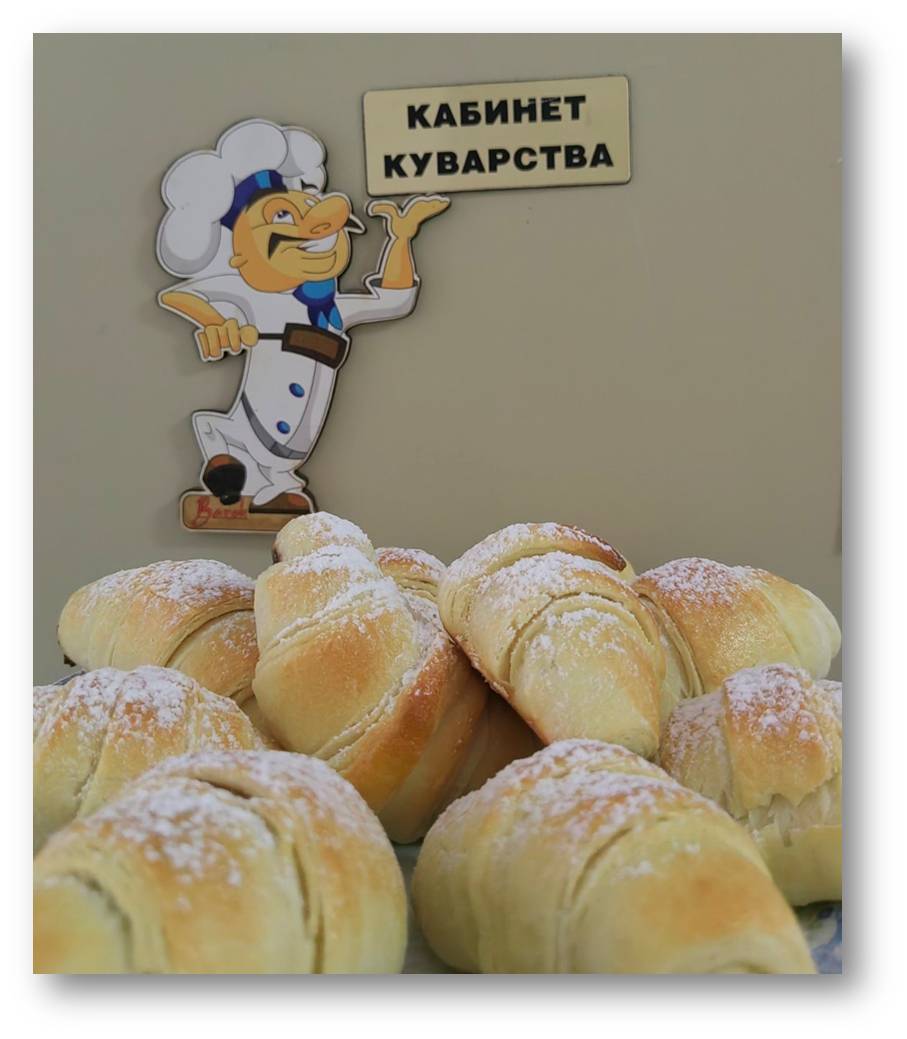 Кувар
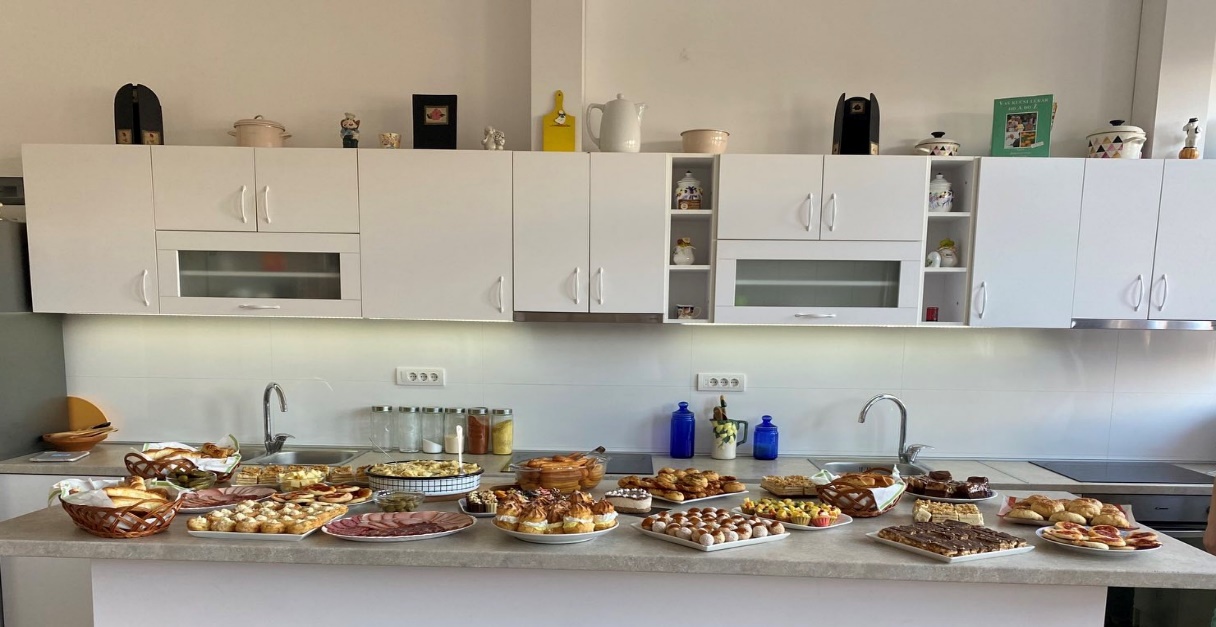 Трговци
Обавља послове набавке, складиштења и  продаје;
Промовише робу;
Води пословне књиге;
Комуницира са пословним партнерима;
Током све три године школовања ученици кроз практичну наставу у трговинским предузећима имају прилику да провере своја стечена знања и вештине;
Након завршетка овог смера, могуће је: одмах почети са послом, извршити доквалификацију за IV степен, наставити даље школовање у високошколским установама.
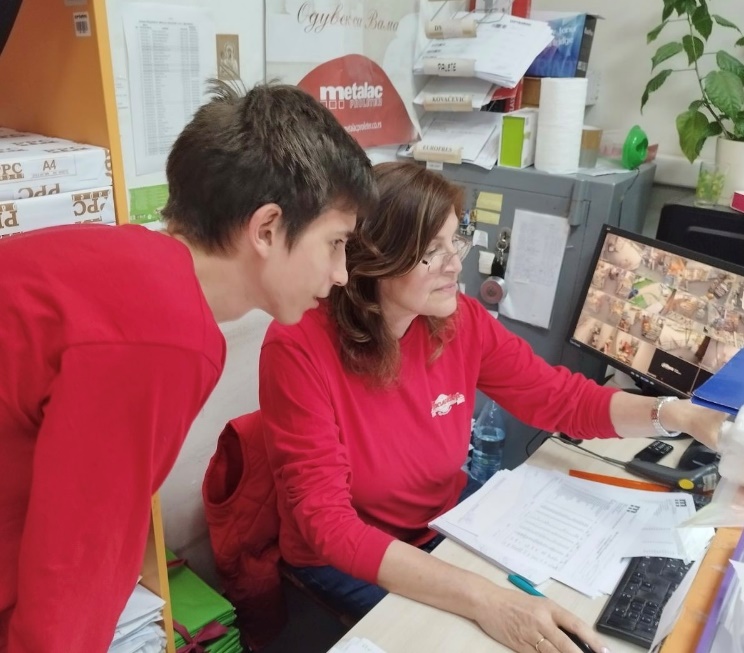 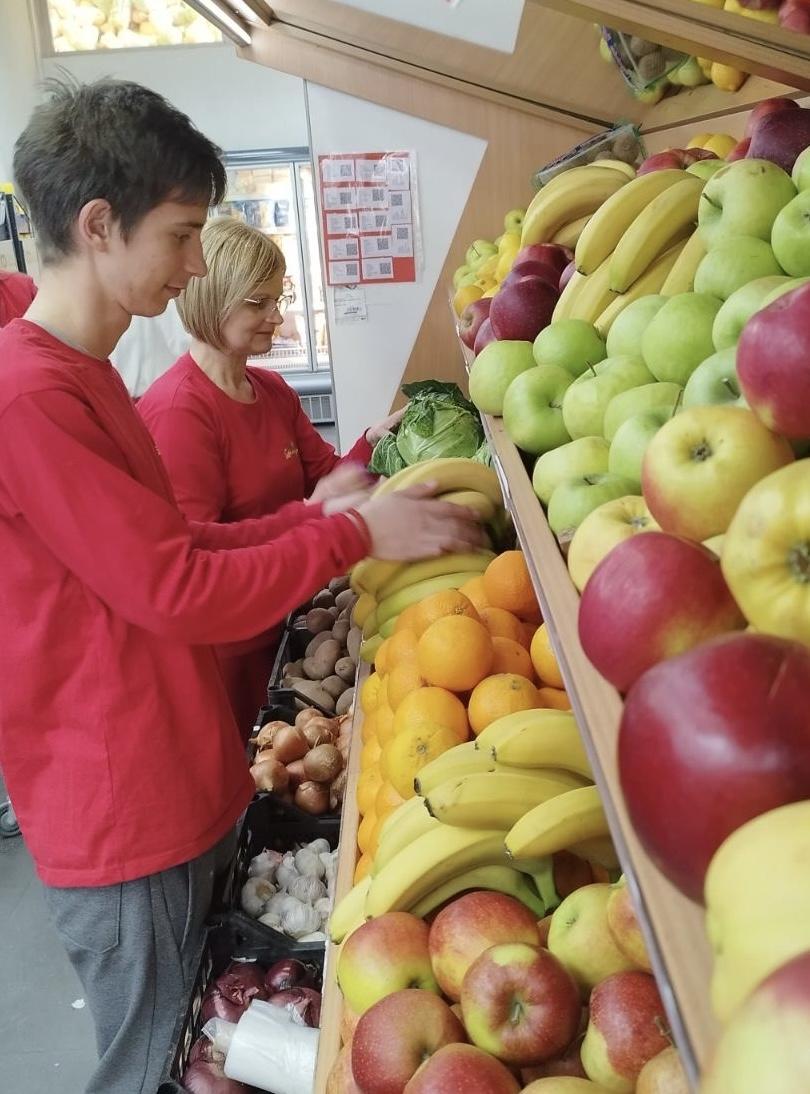 Трговци
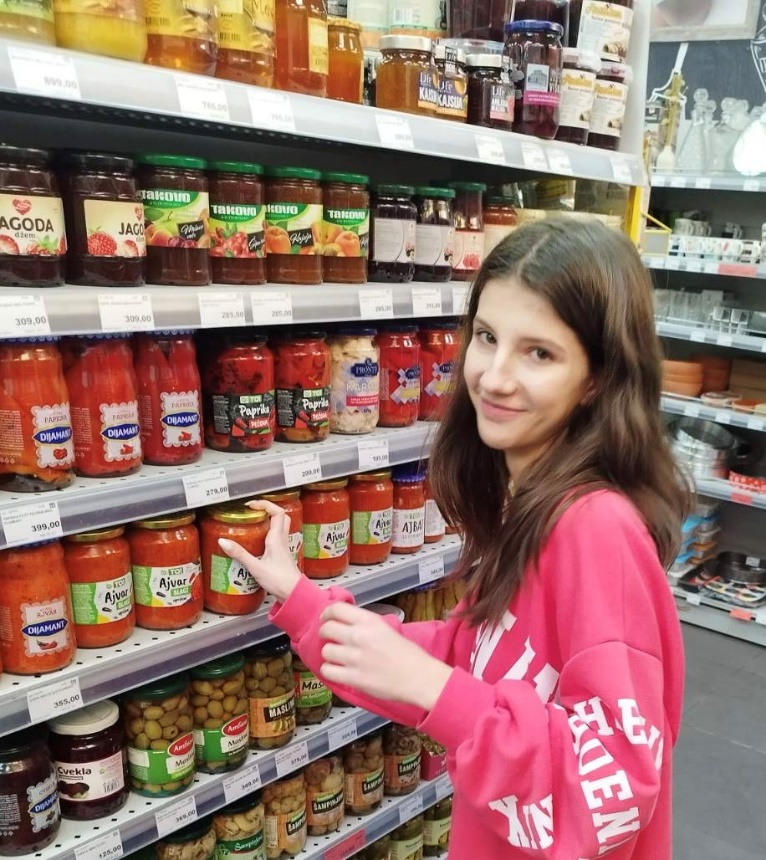 Даљи наставак школовања
Ученици који заврше трогодишње образовне профиле могу да се запосле или упишу струковне студије, а  ученици који заврше четворогодишње образовне профиле, могу да се запосле или да упишу академске и струковне студије:
друштвене (економски, правни, филолошки...); 

природно-математичке (математика и информатика; географија, туризам и угоститељство, физика...); 

техничке (ФОН, саобраћајни, машински...); 

факултете уметности и друге.
Економско – трговачка школа “ Књаз Милош”
Настава се реализује кроз теоријске часове, радионице, трибине, часове вежби у кабинетима и практичну наставу у предузећима.
 Ученици учествују у разним ваннаставним активностима кроз секције, стручне посете партнерским школама, државним институцијама, сајмовима, манифестацијама и другим културним догађајима.
Теоријски часови
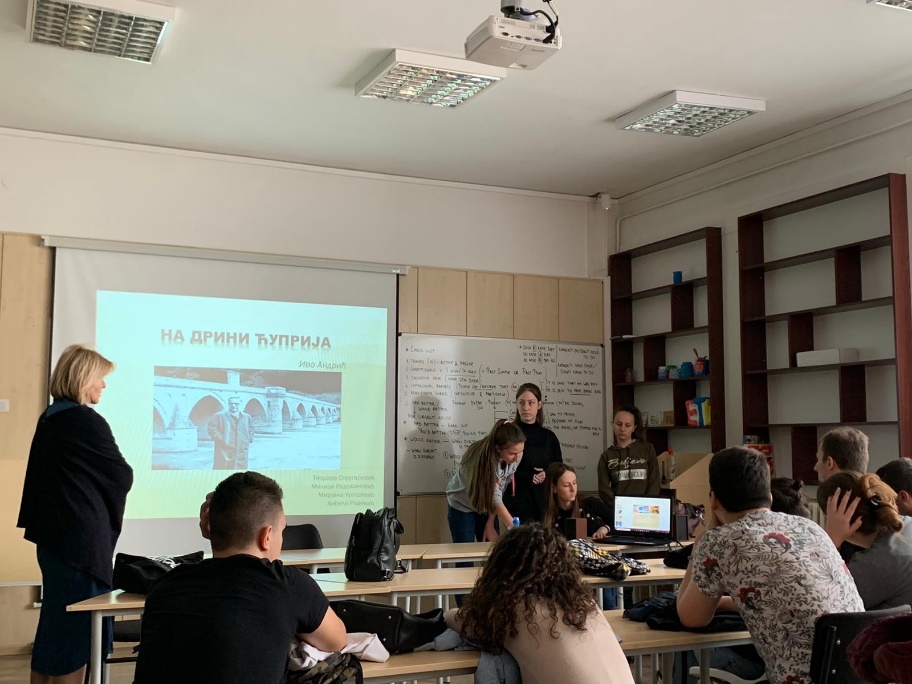 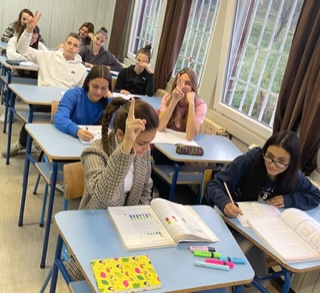 и часови вежби
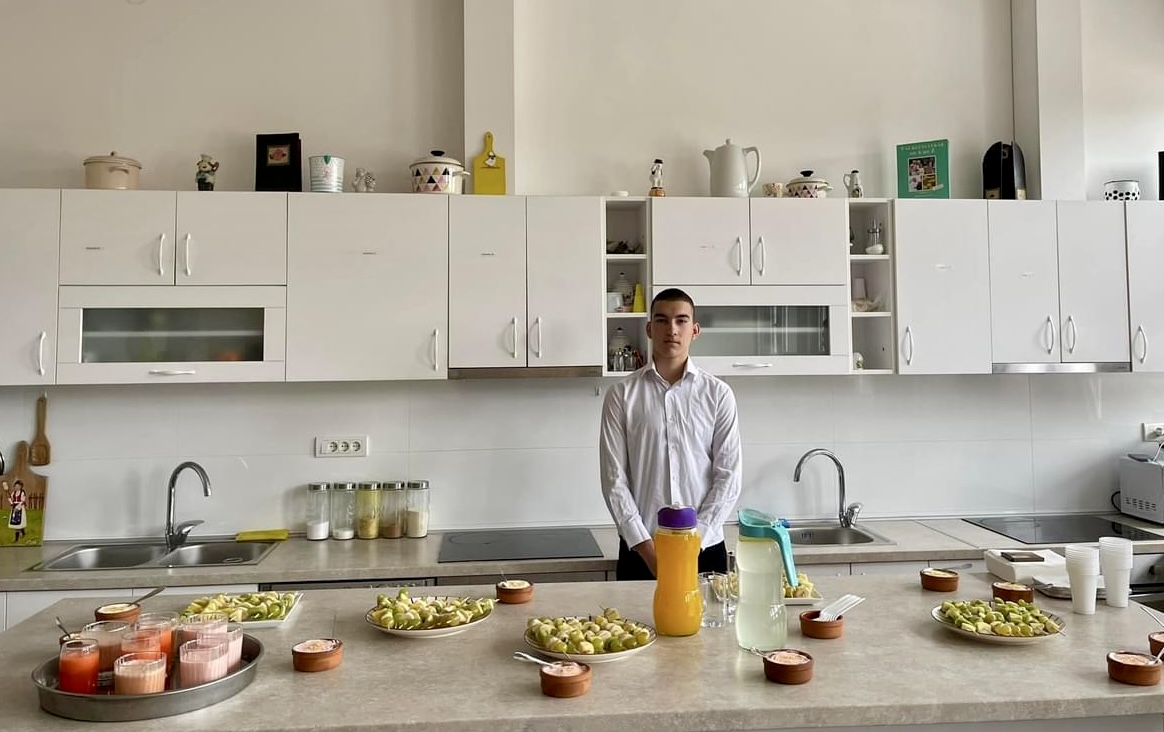 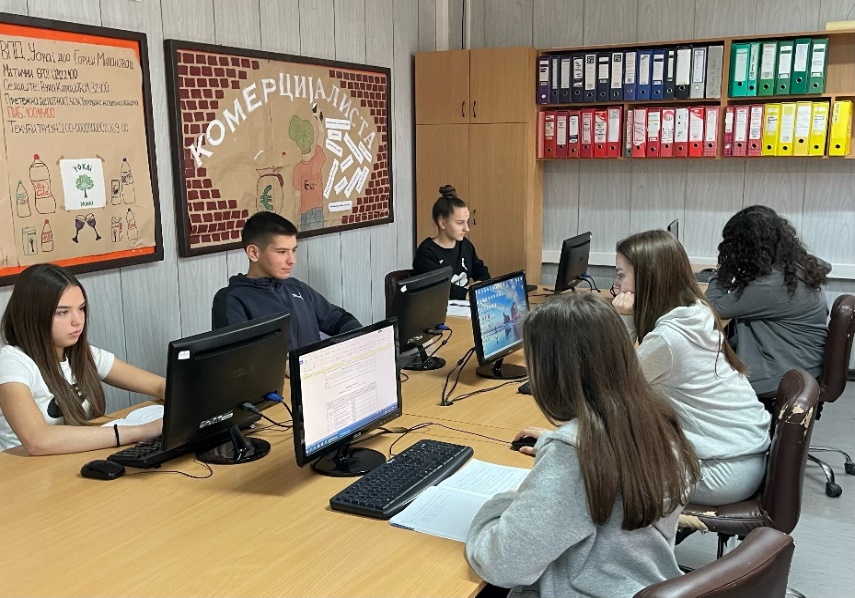 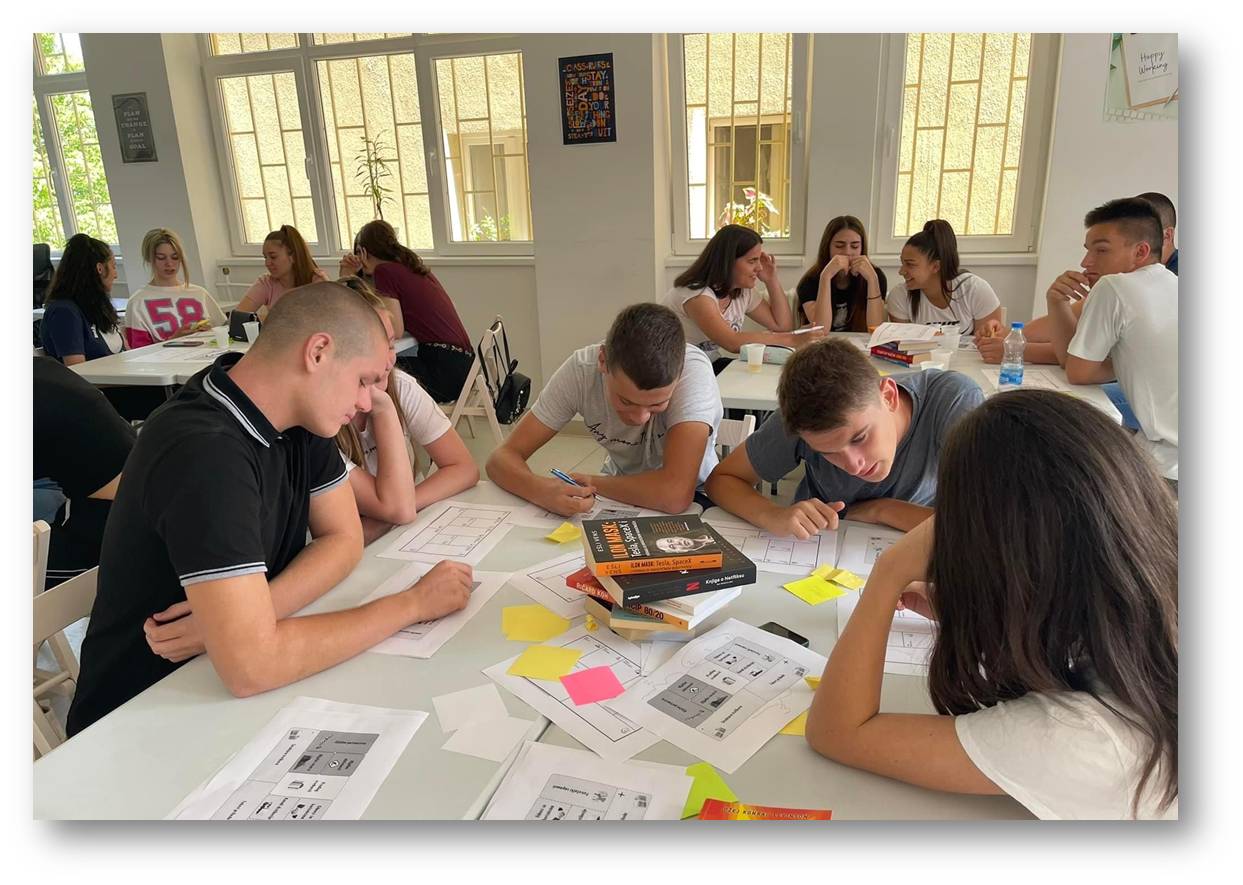 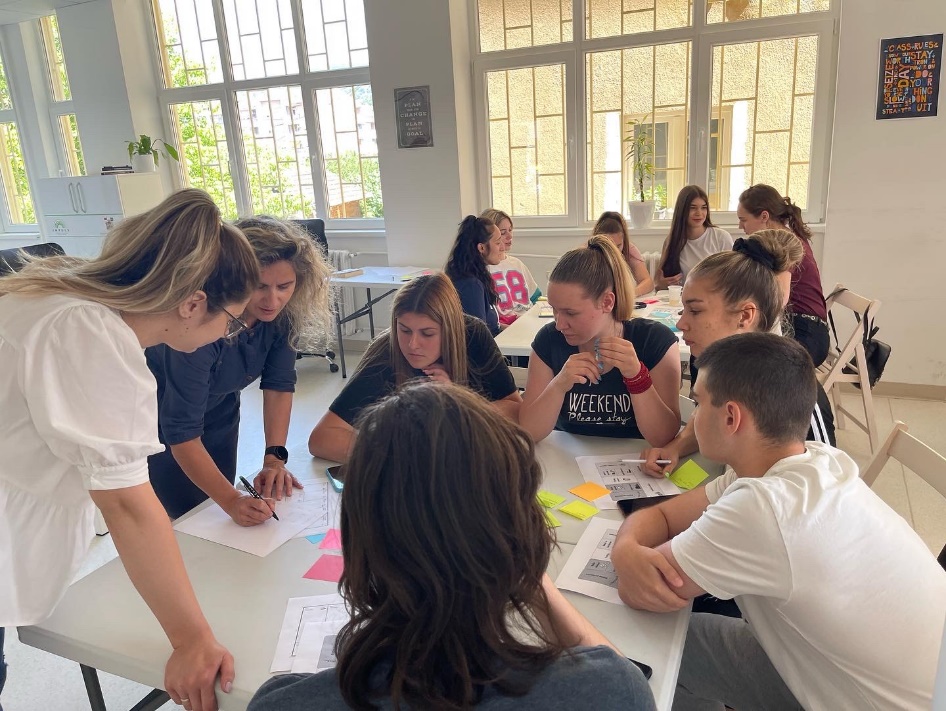 Радионице
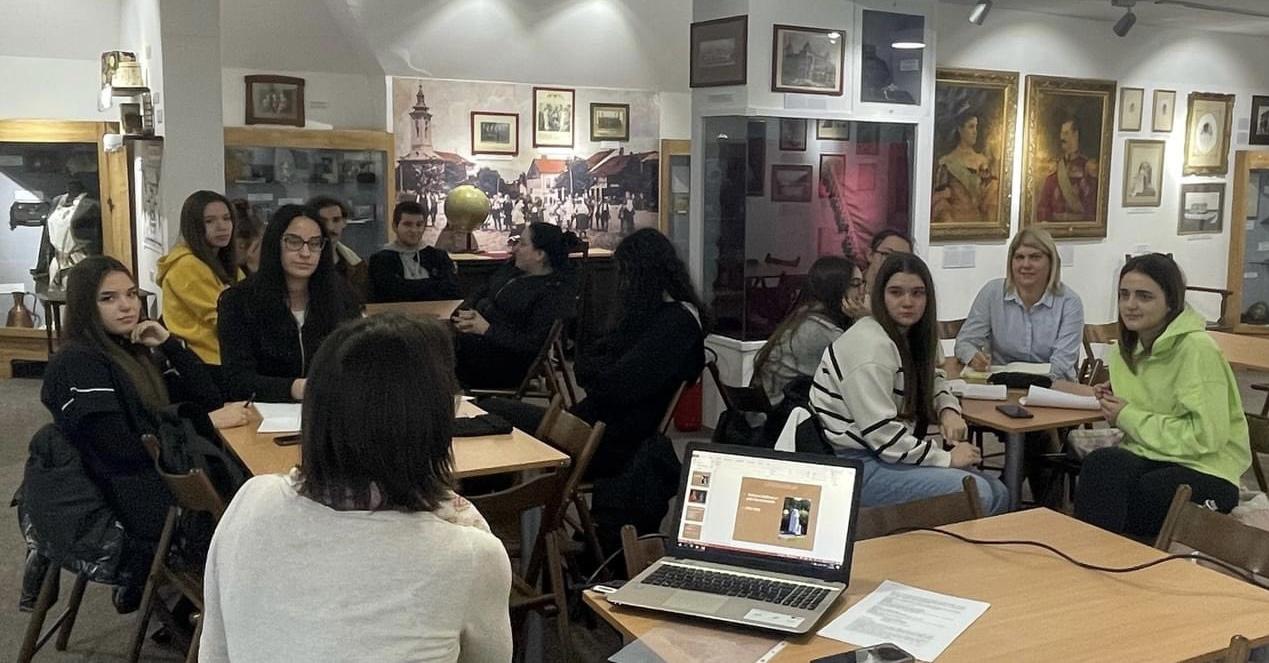 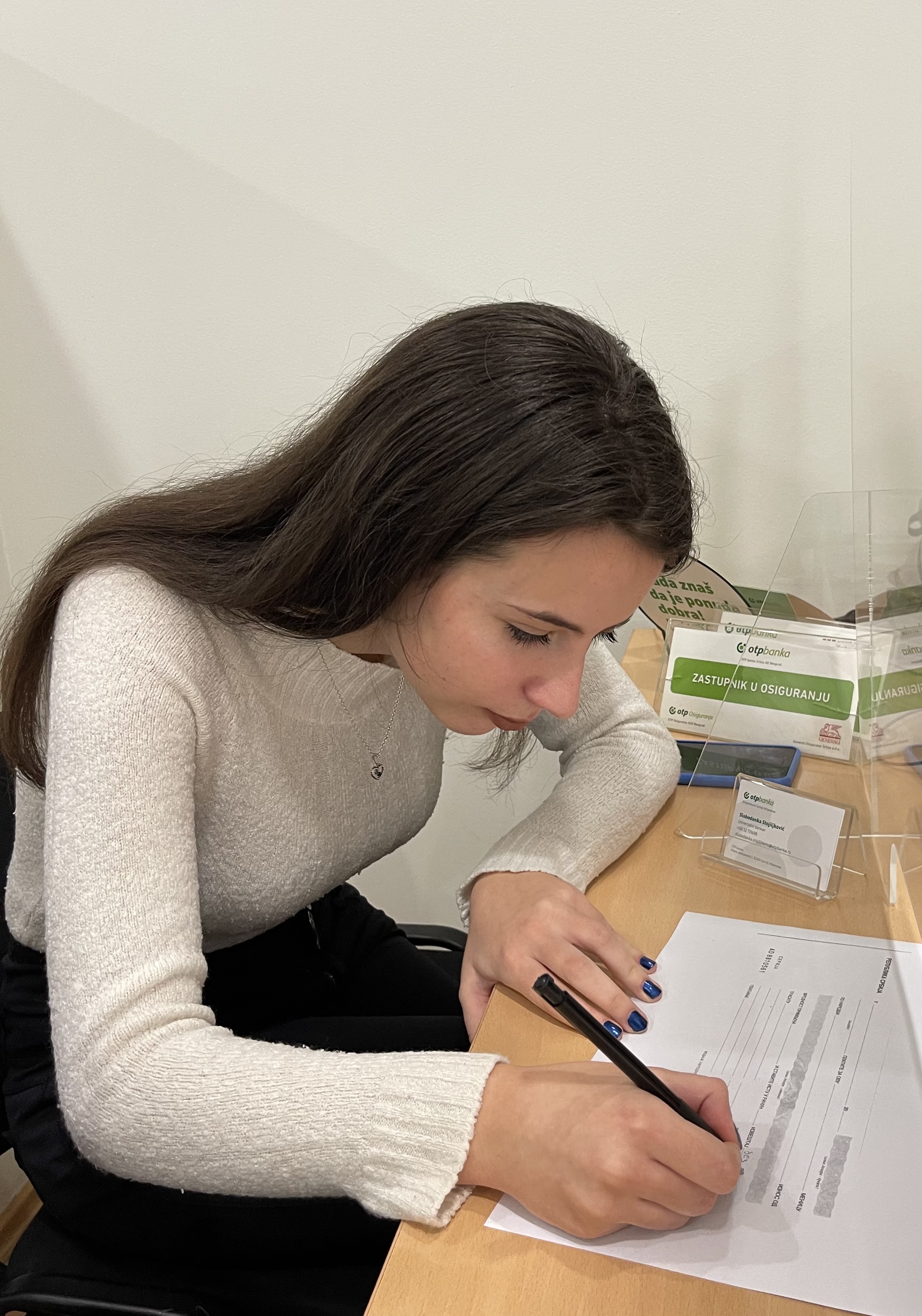 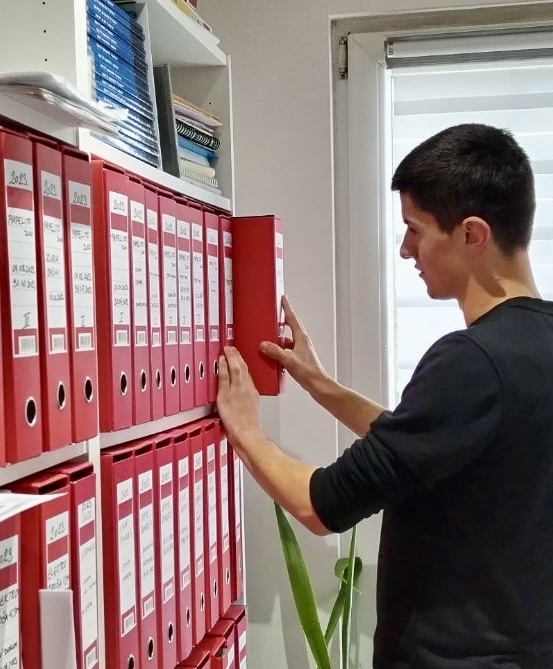 Практичнанастава
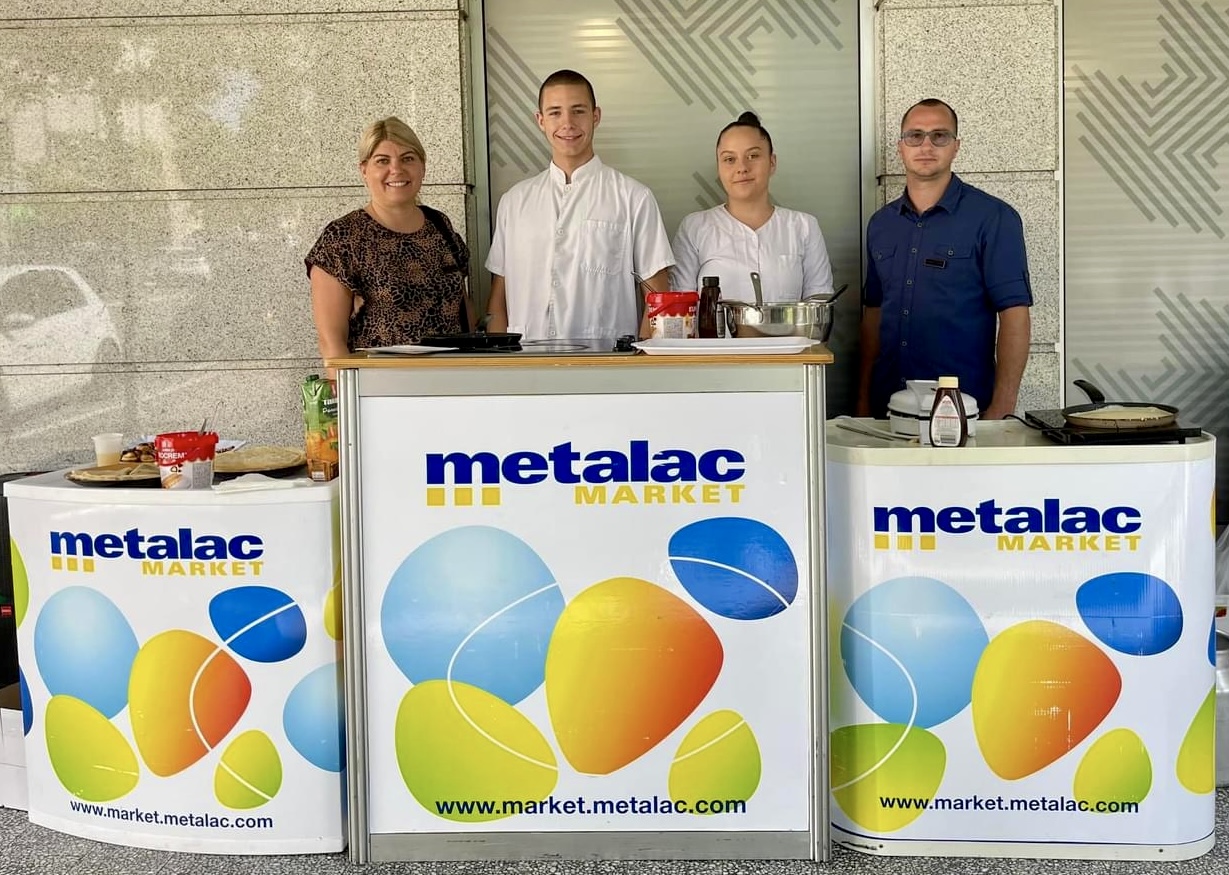 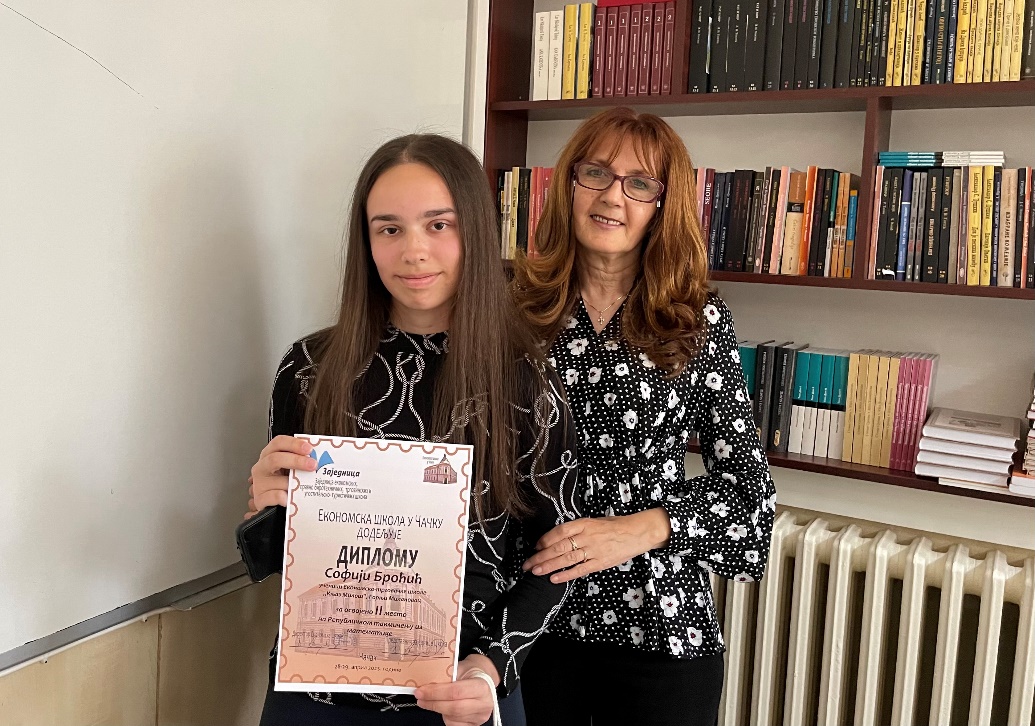 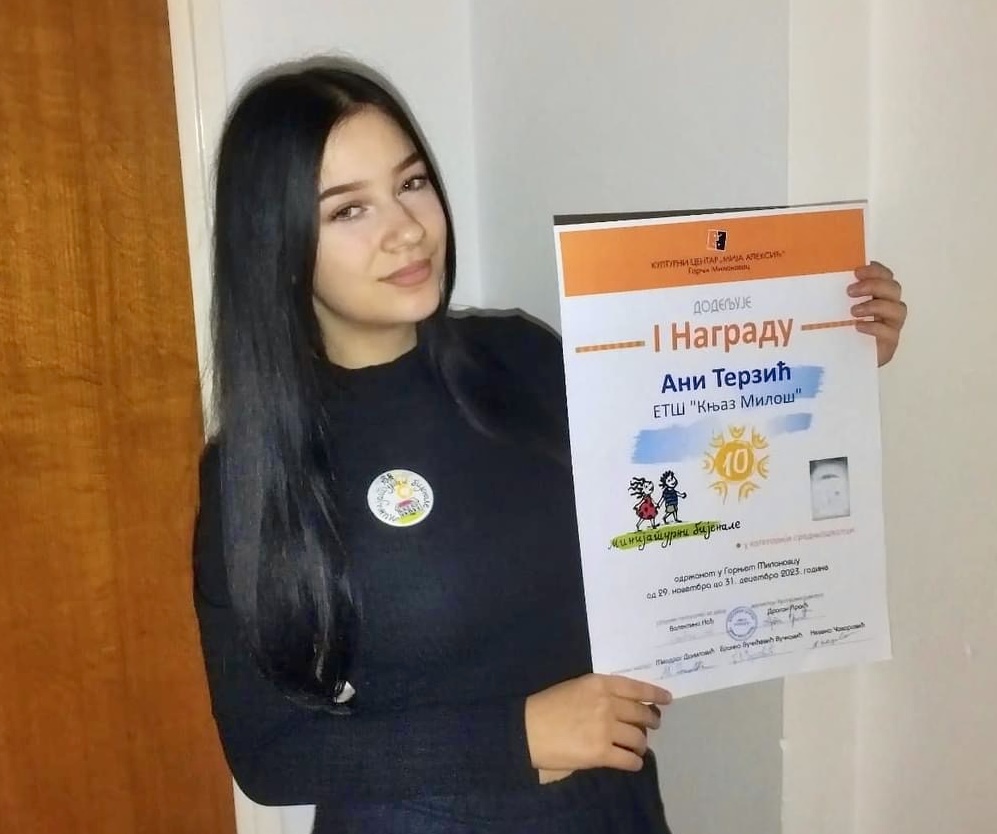 Такмичења
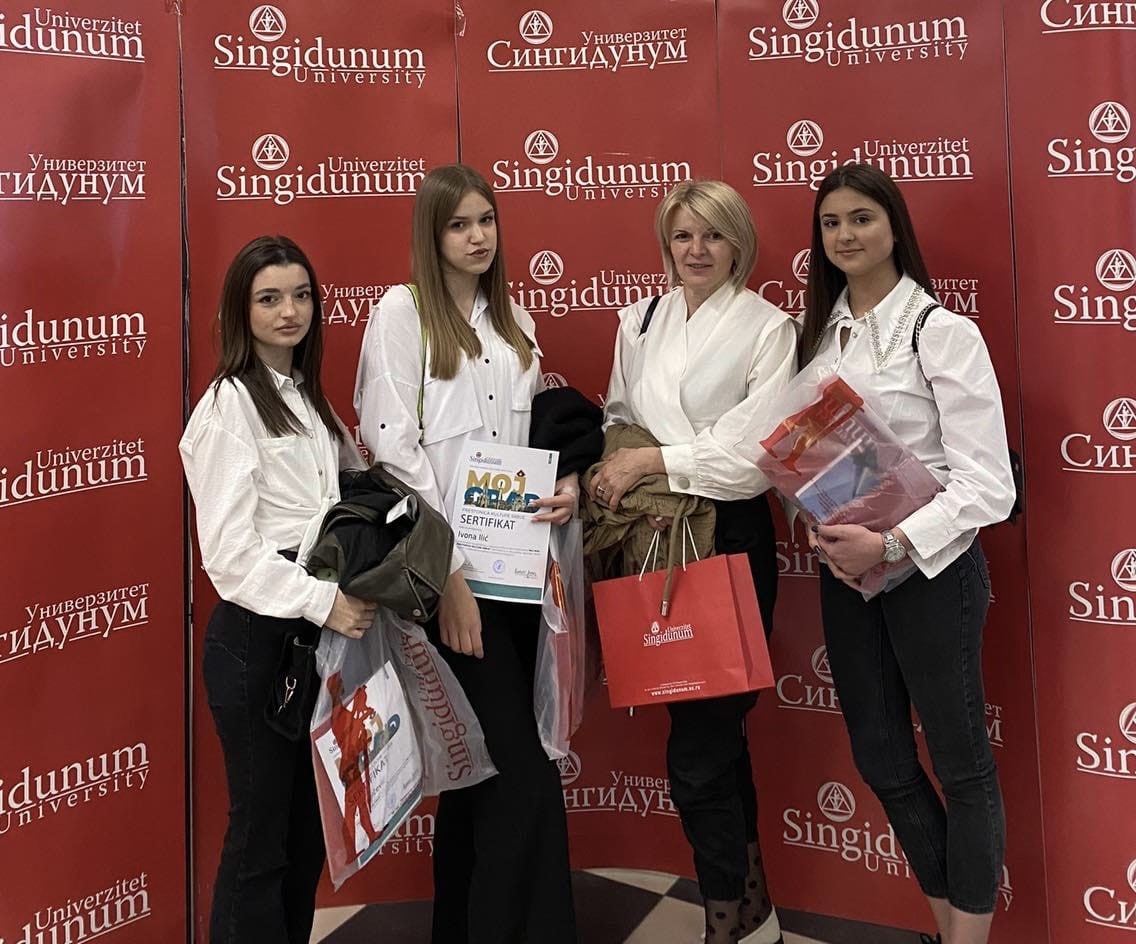 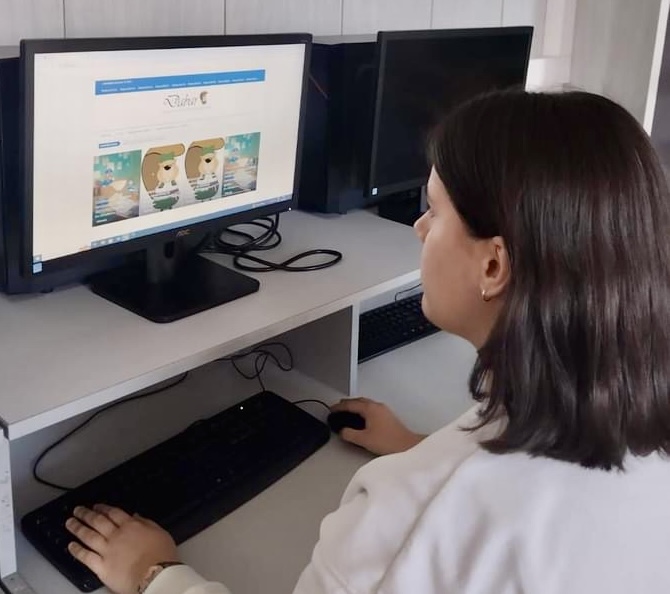 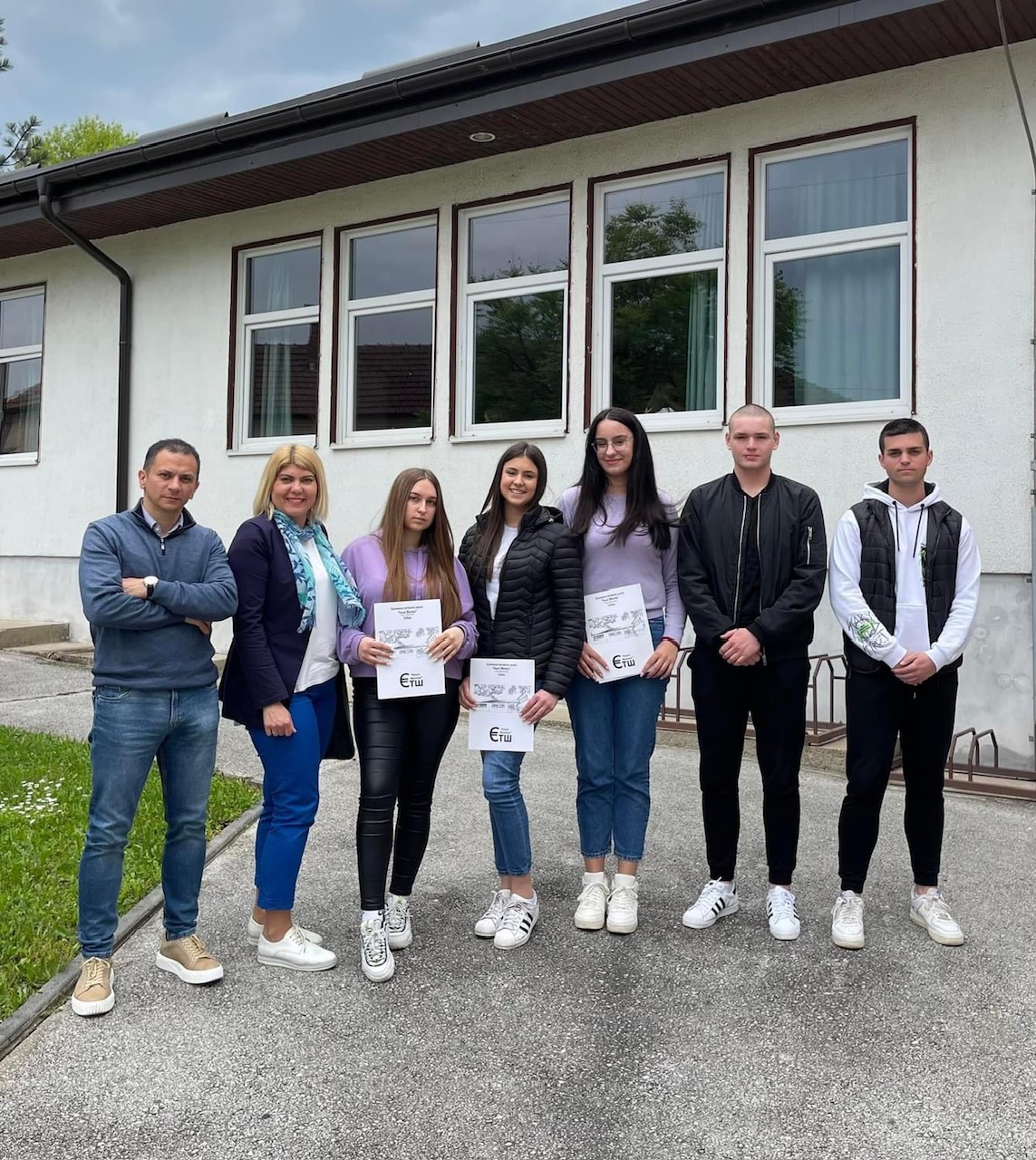 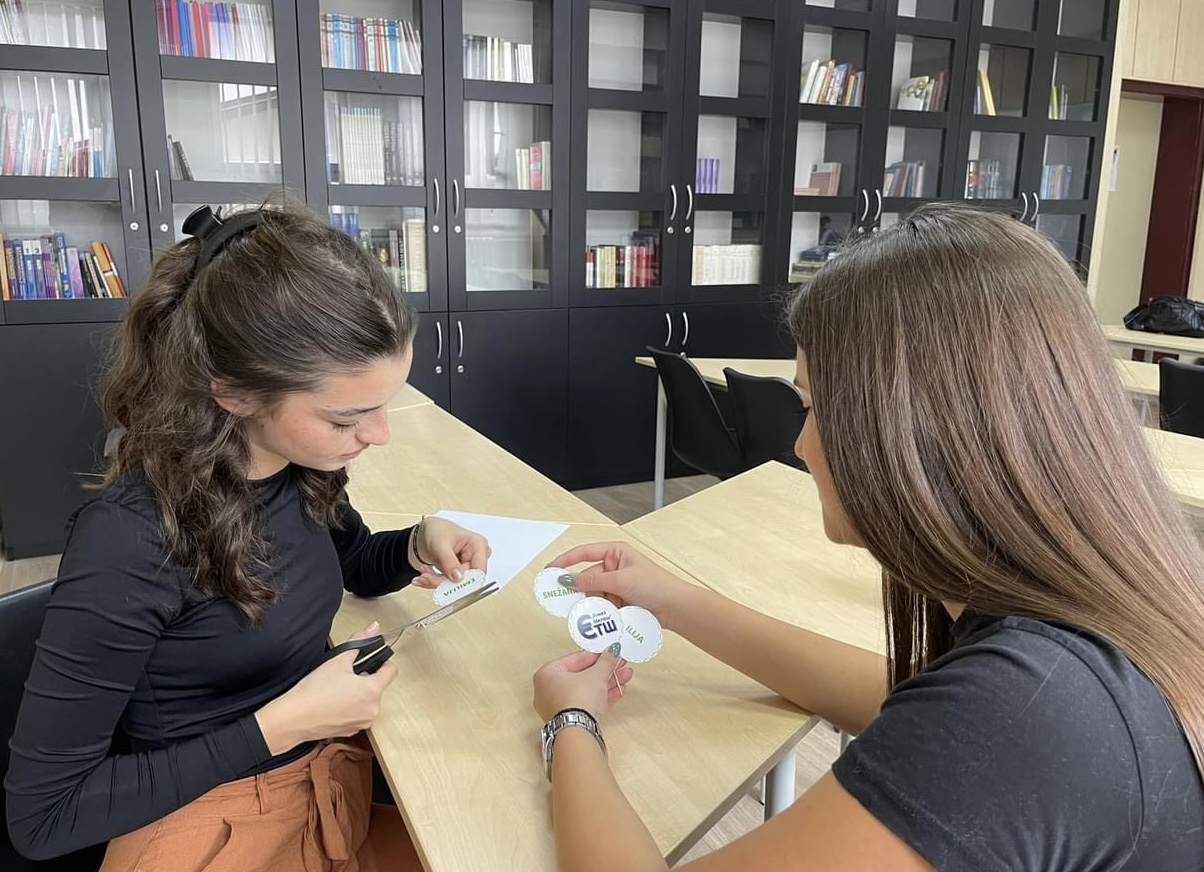 Рад у секцијама
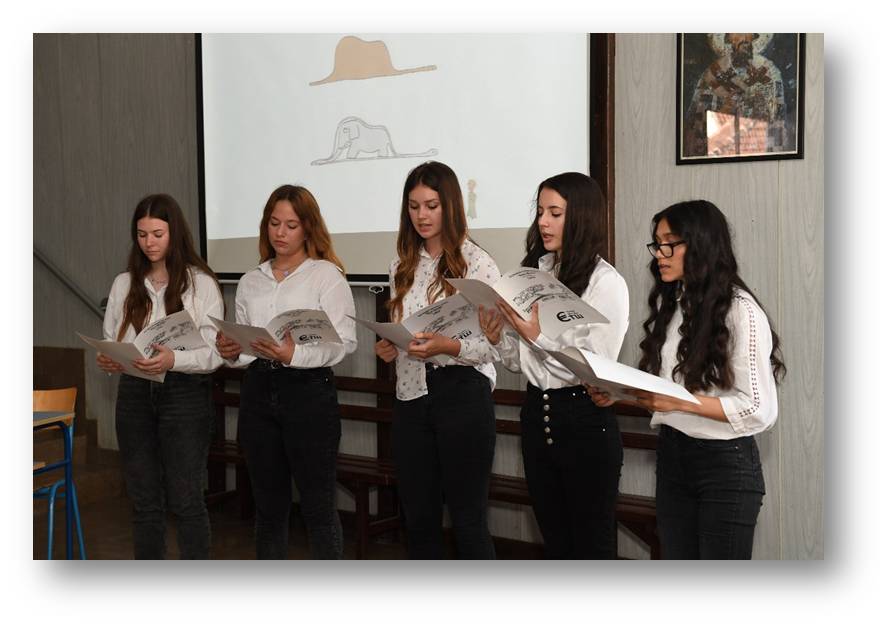 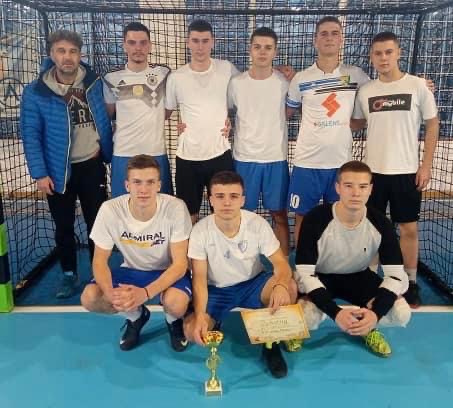 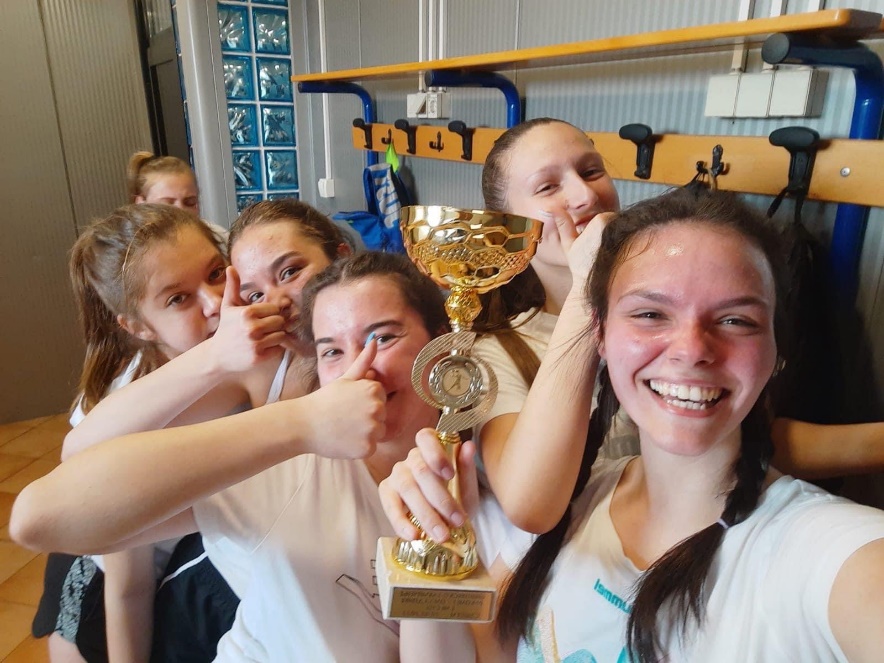 Спортске активности
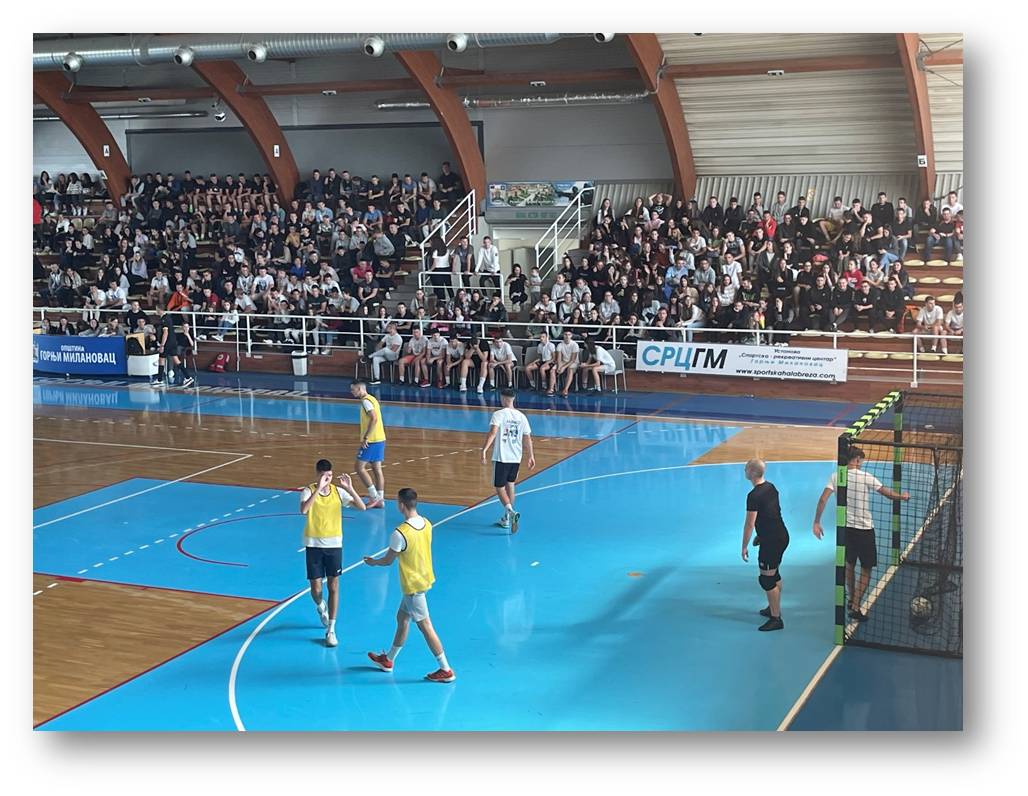 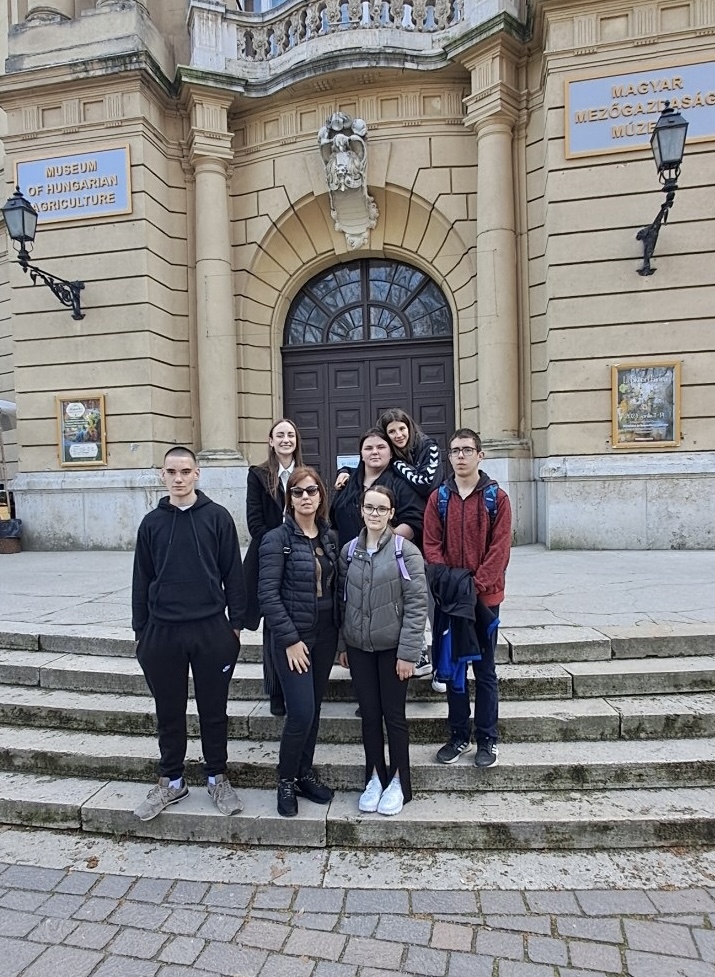 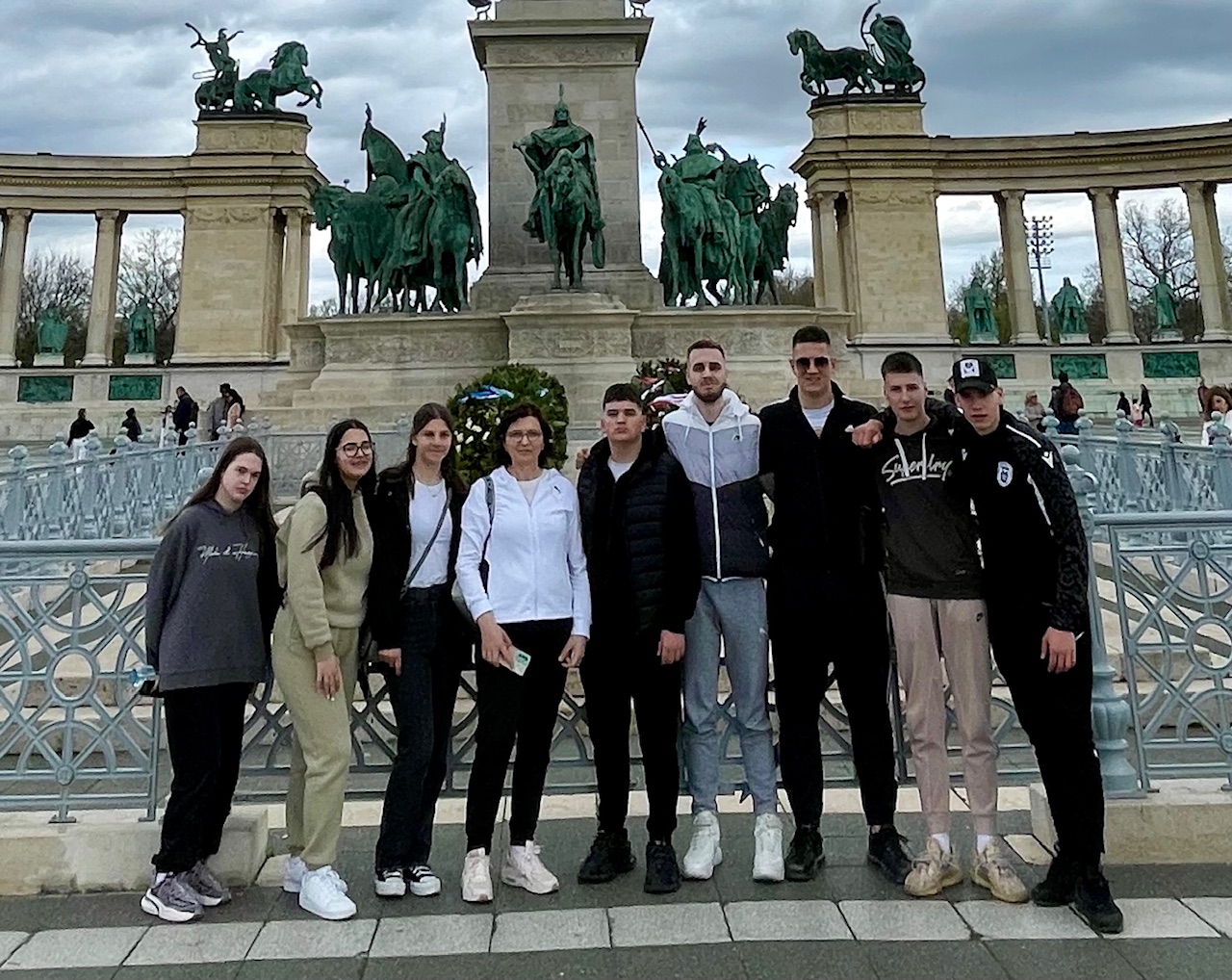 Студиско потовање, Мађарска
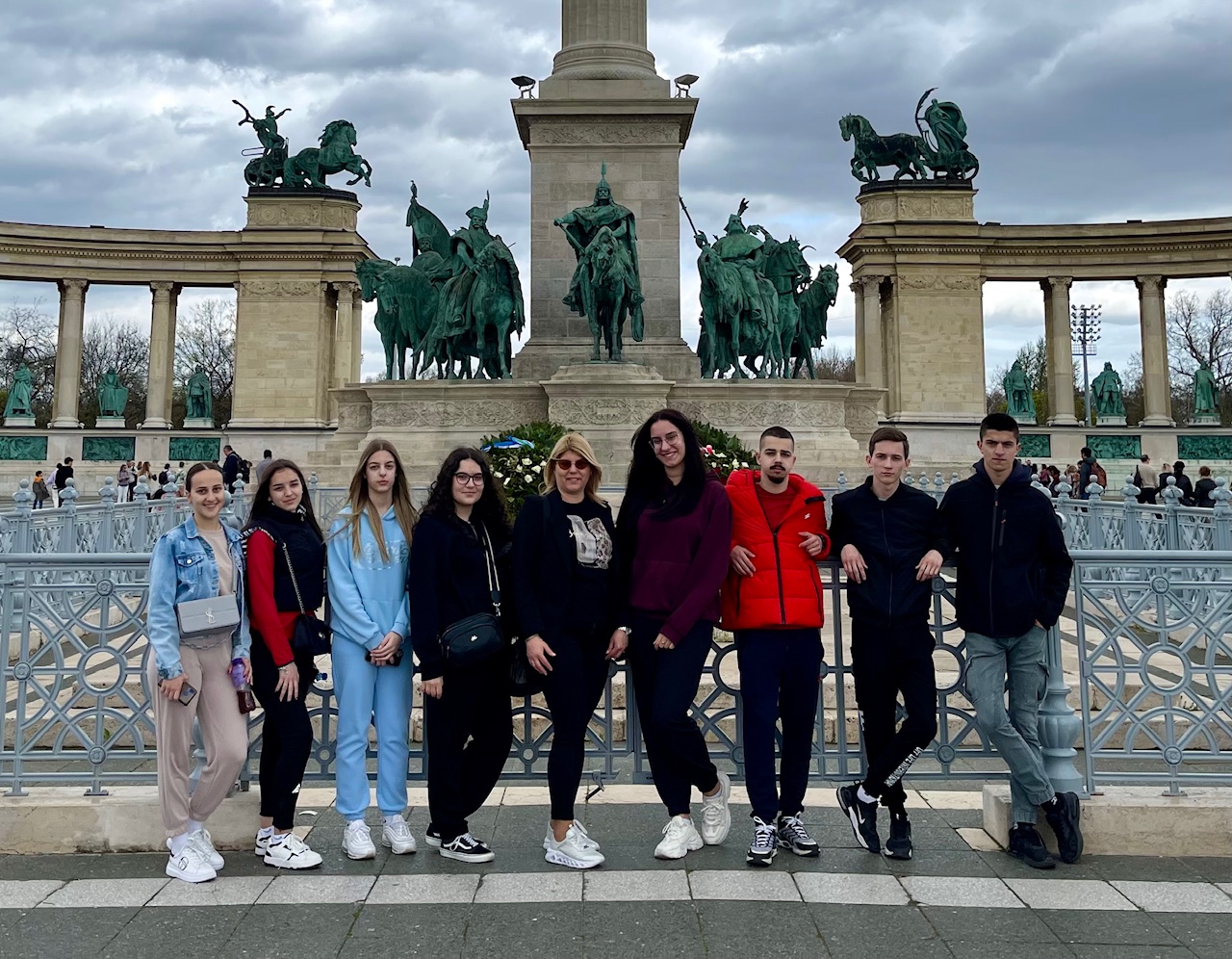 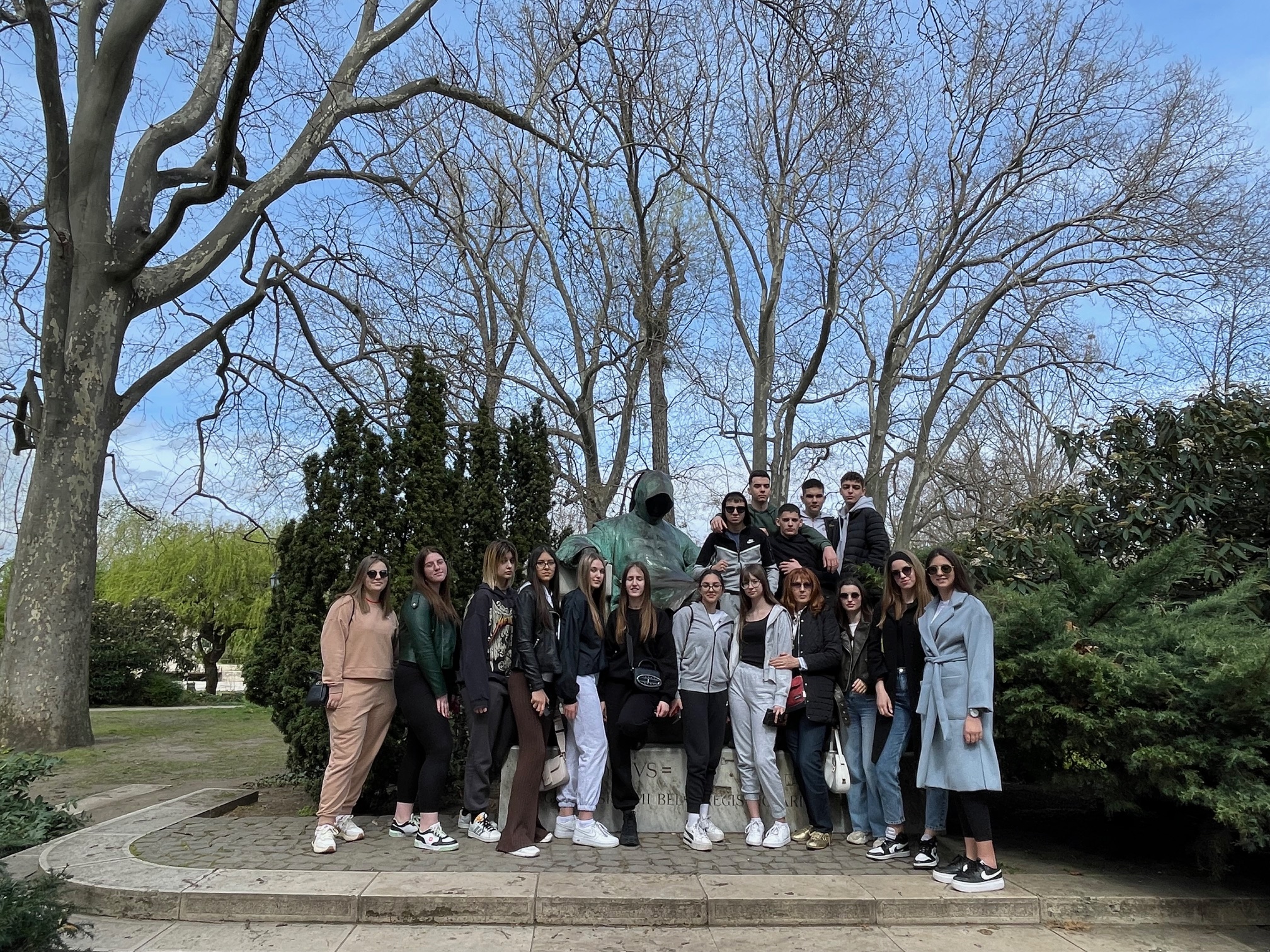 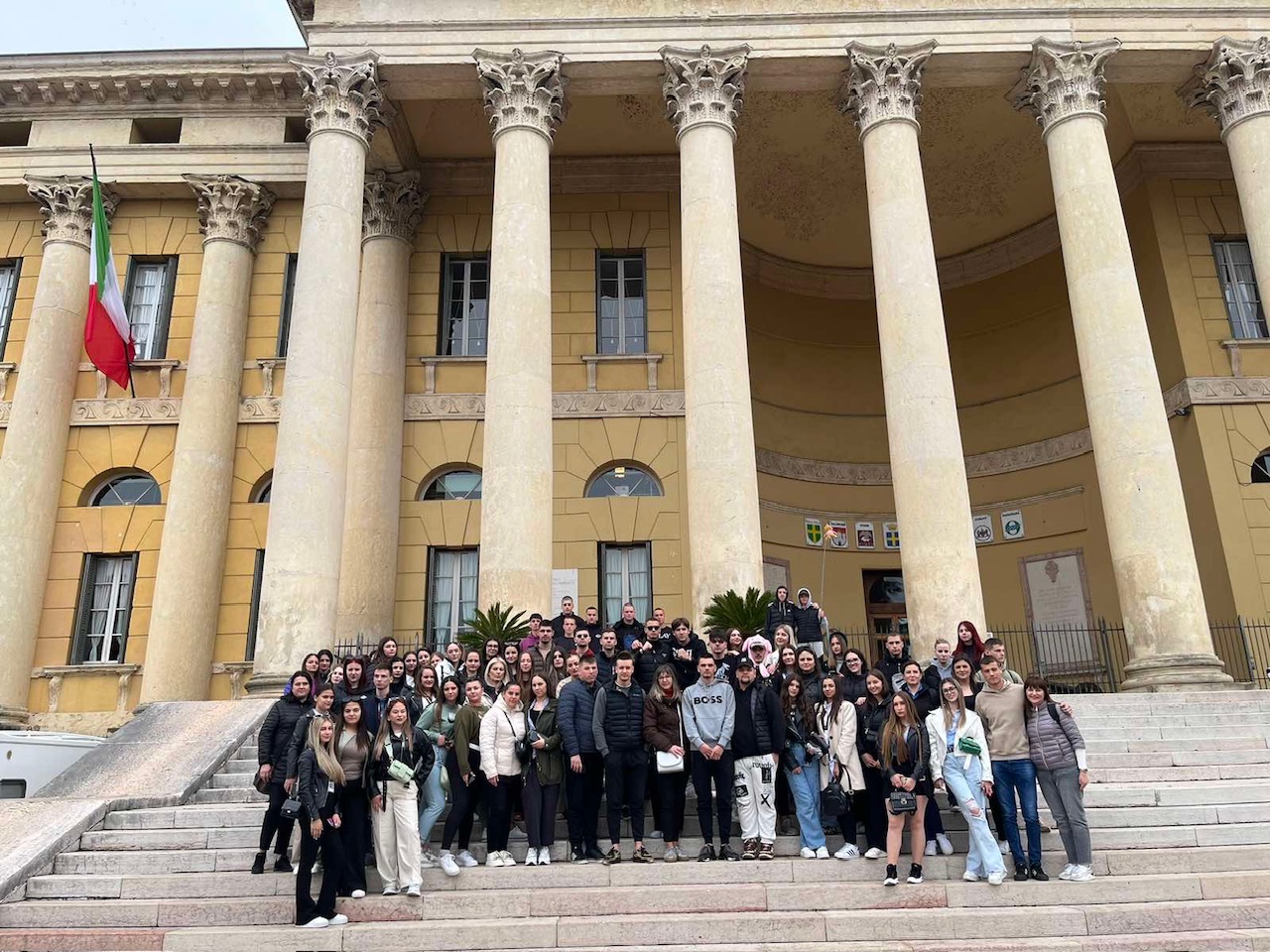 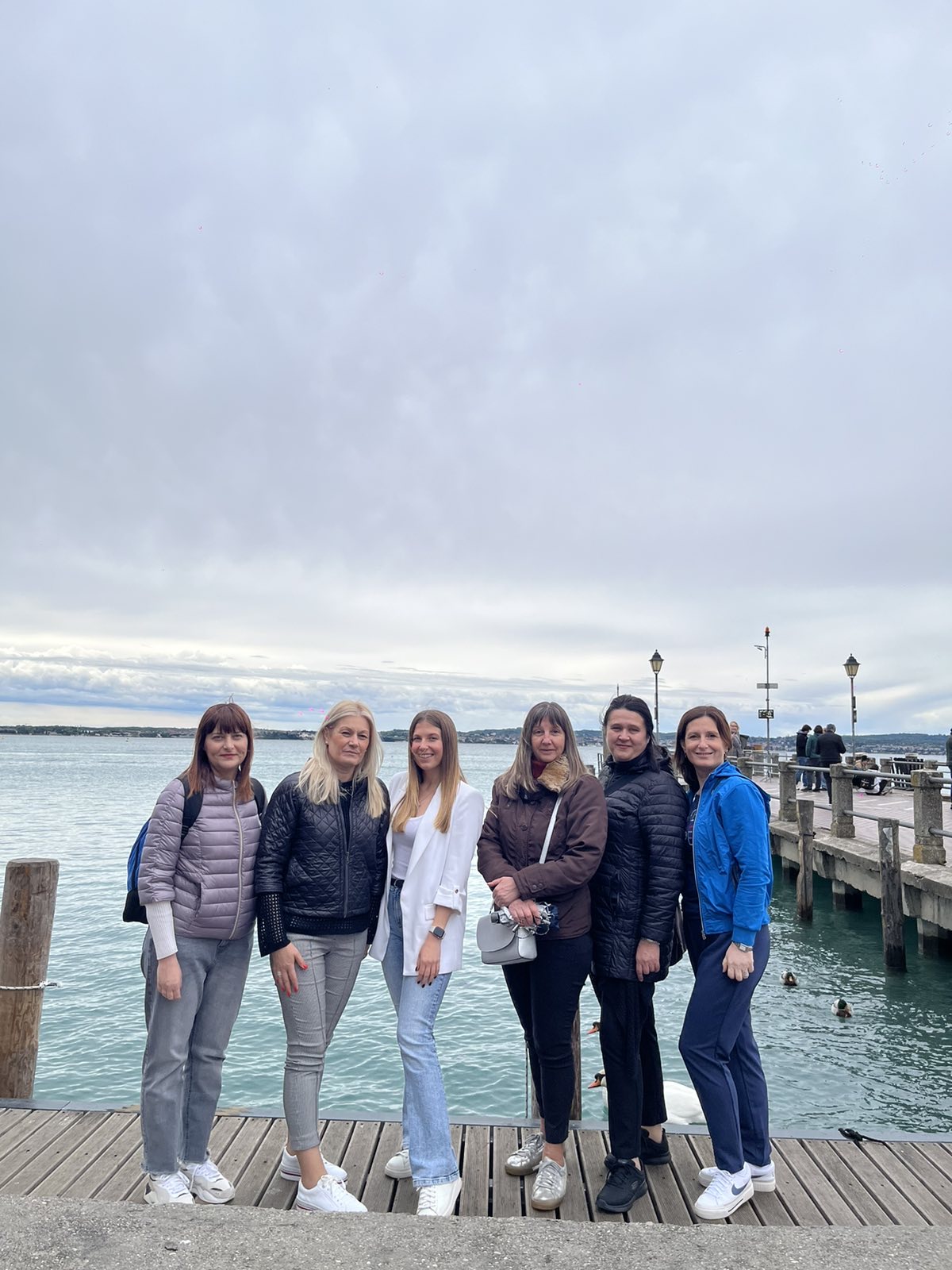 Екскурзије
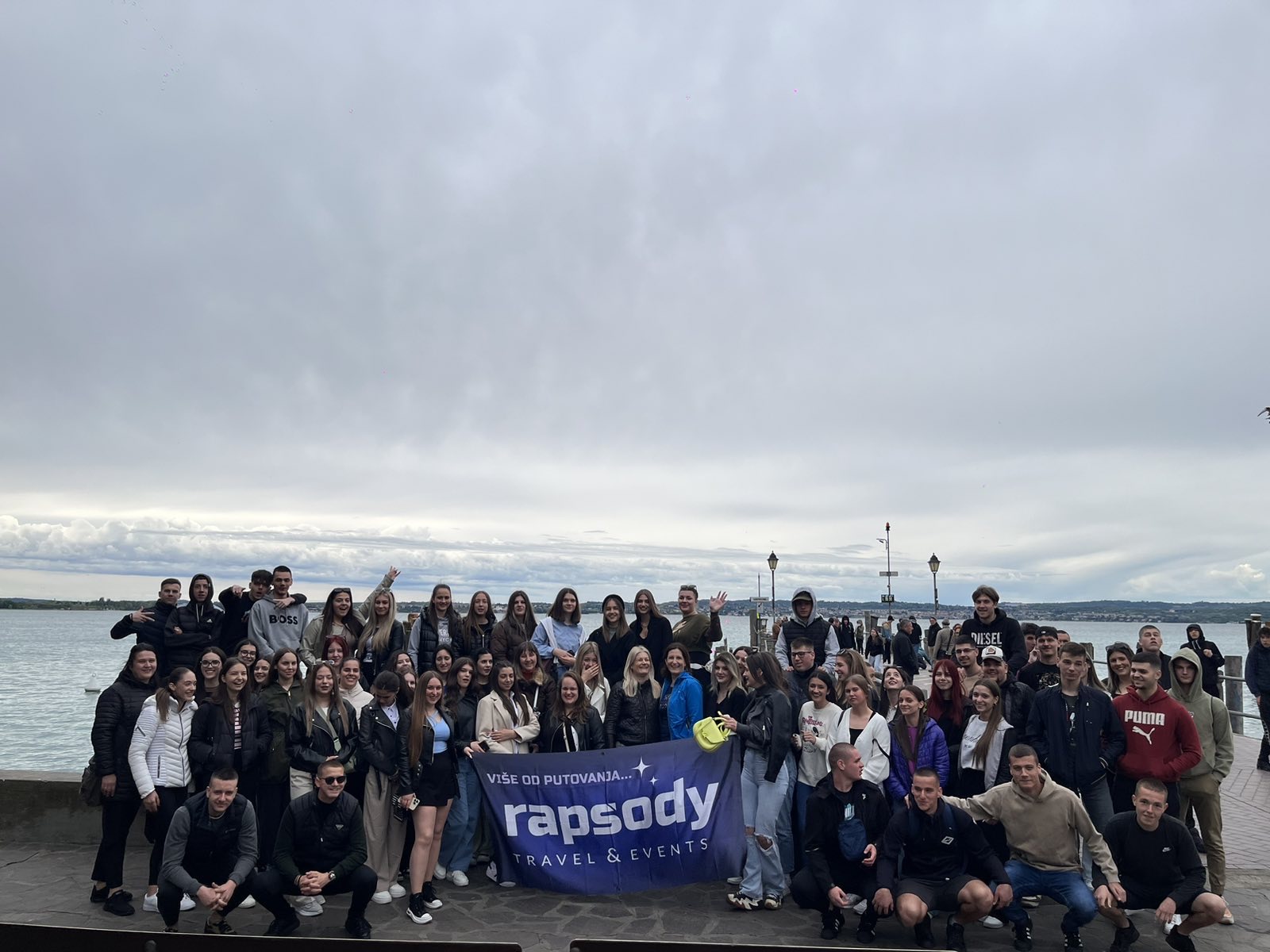 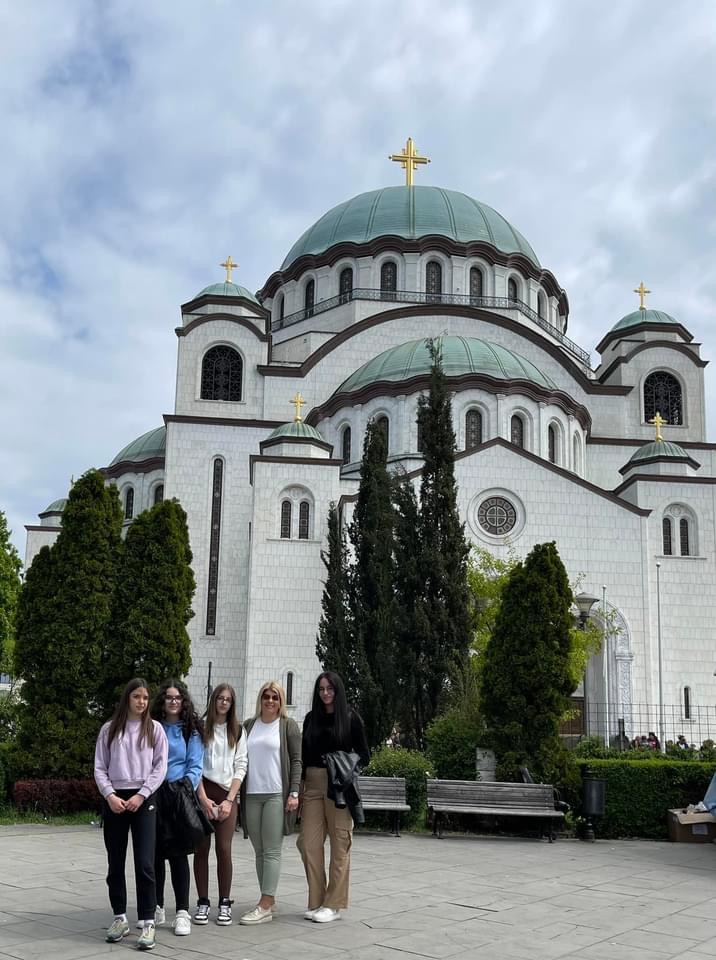 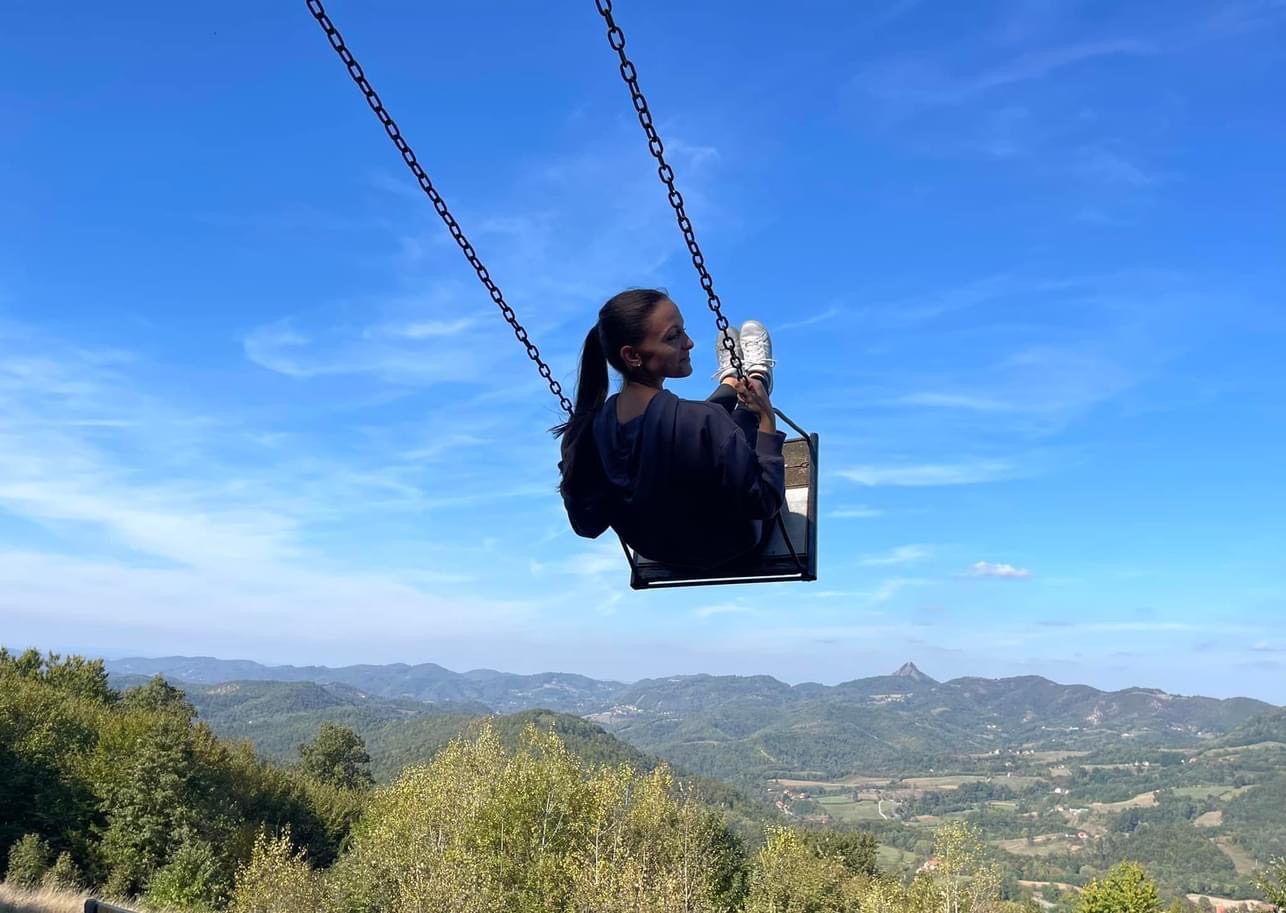 Излети
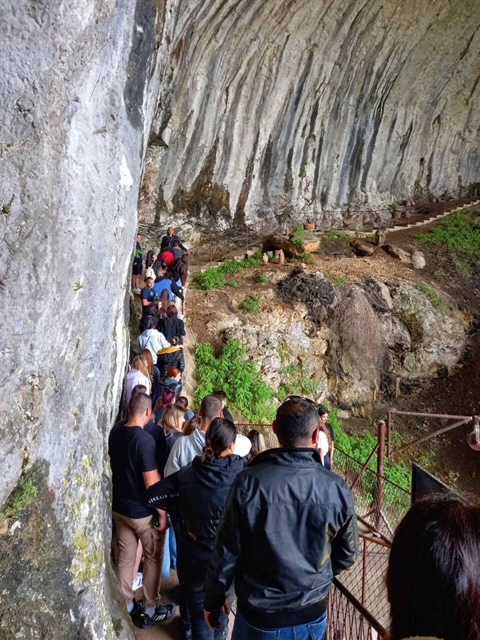 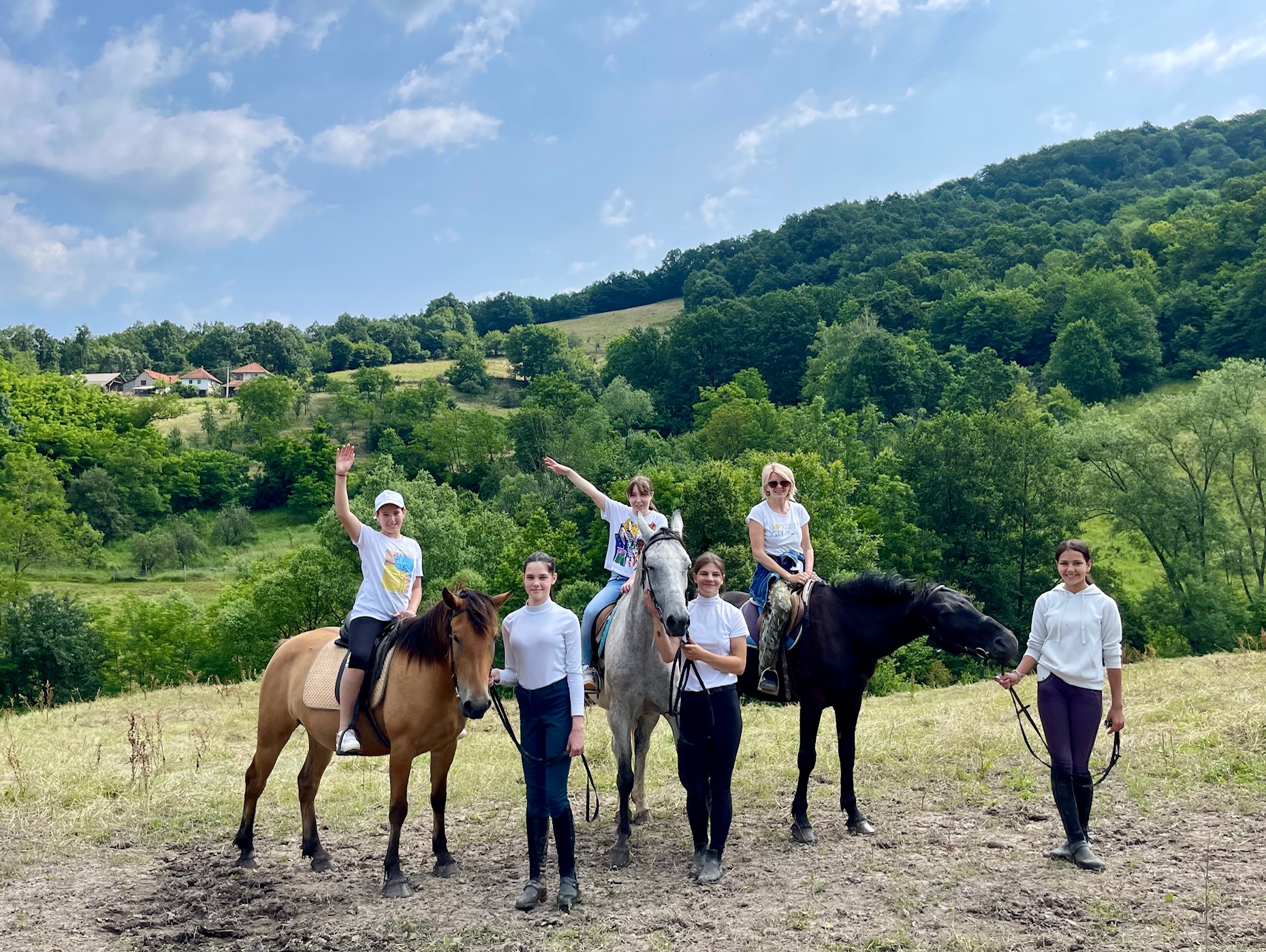 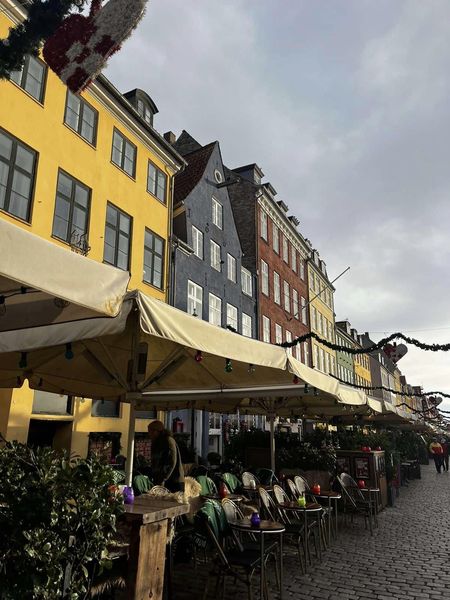 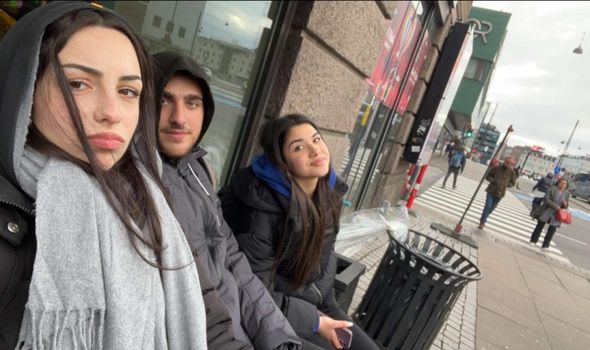 Размена ученикаGive me some dialog
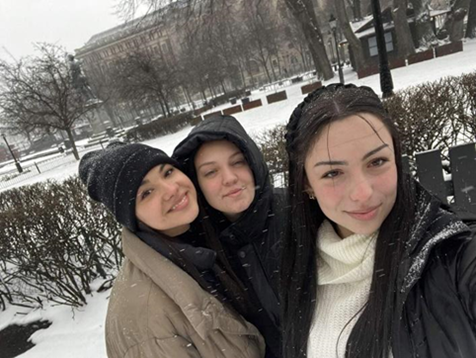 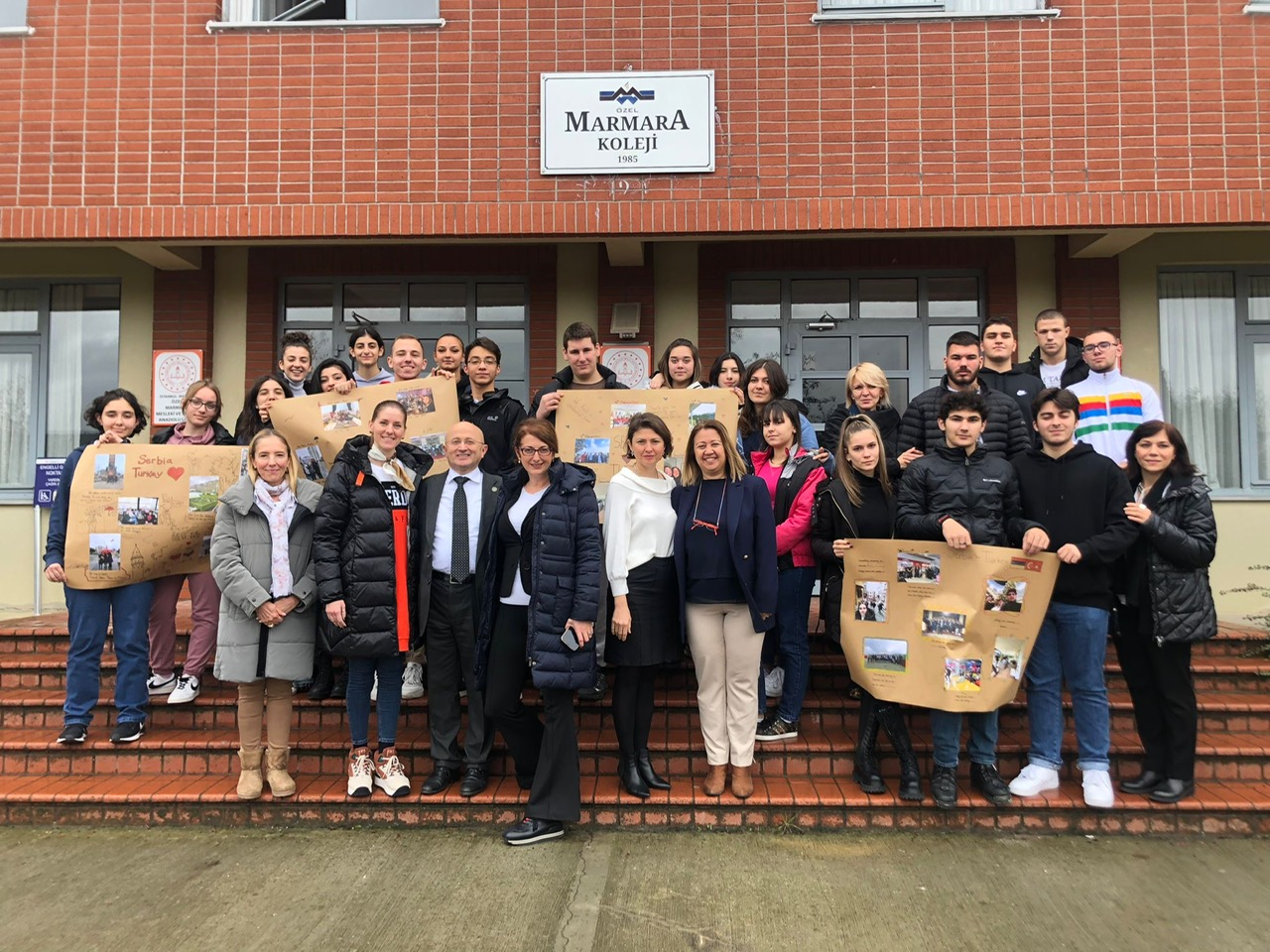 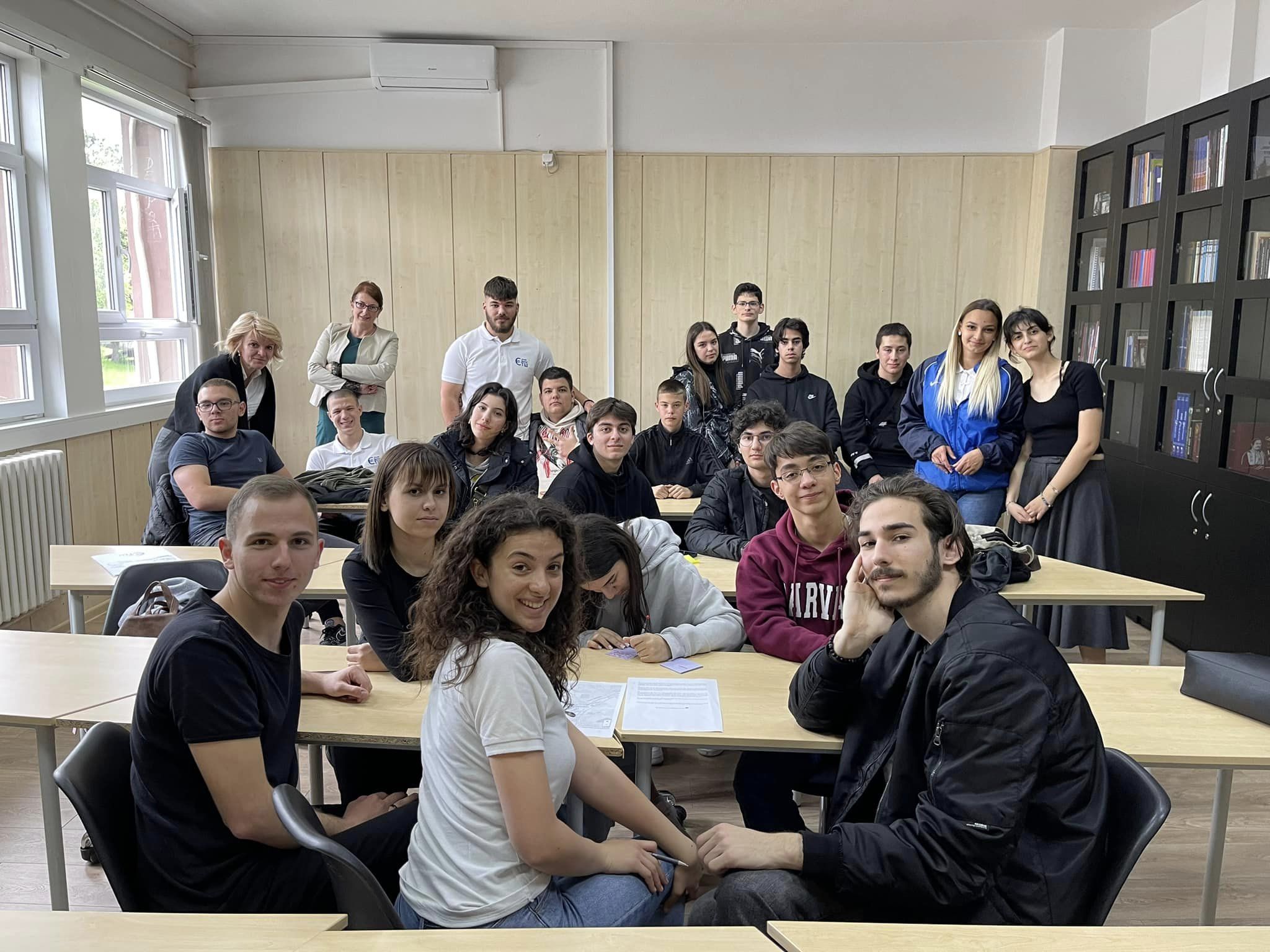 Meђународна pазмена са “Ozel Marmara Koleji “
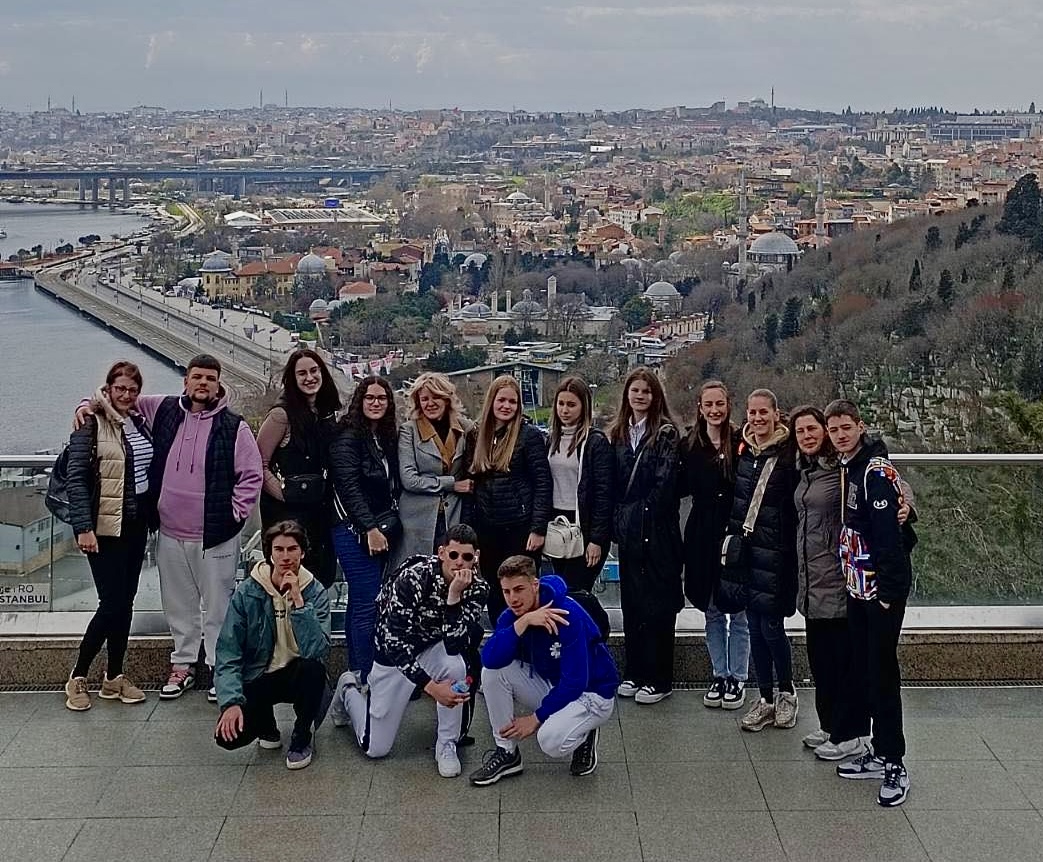 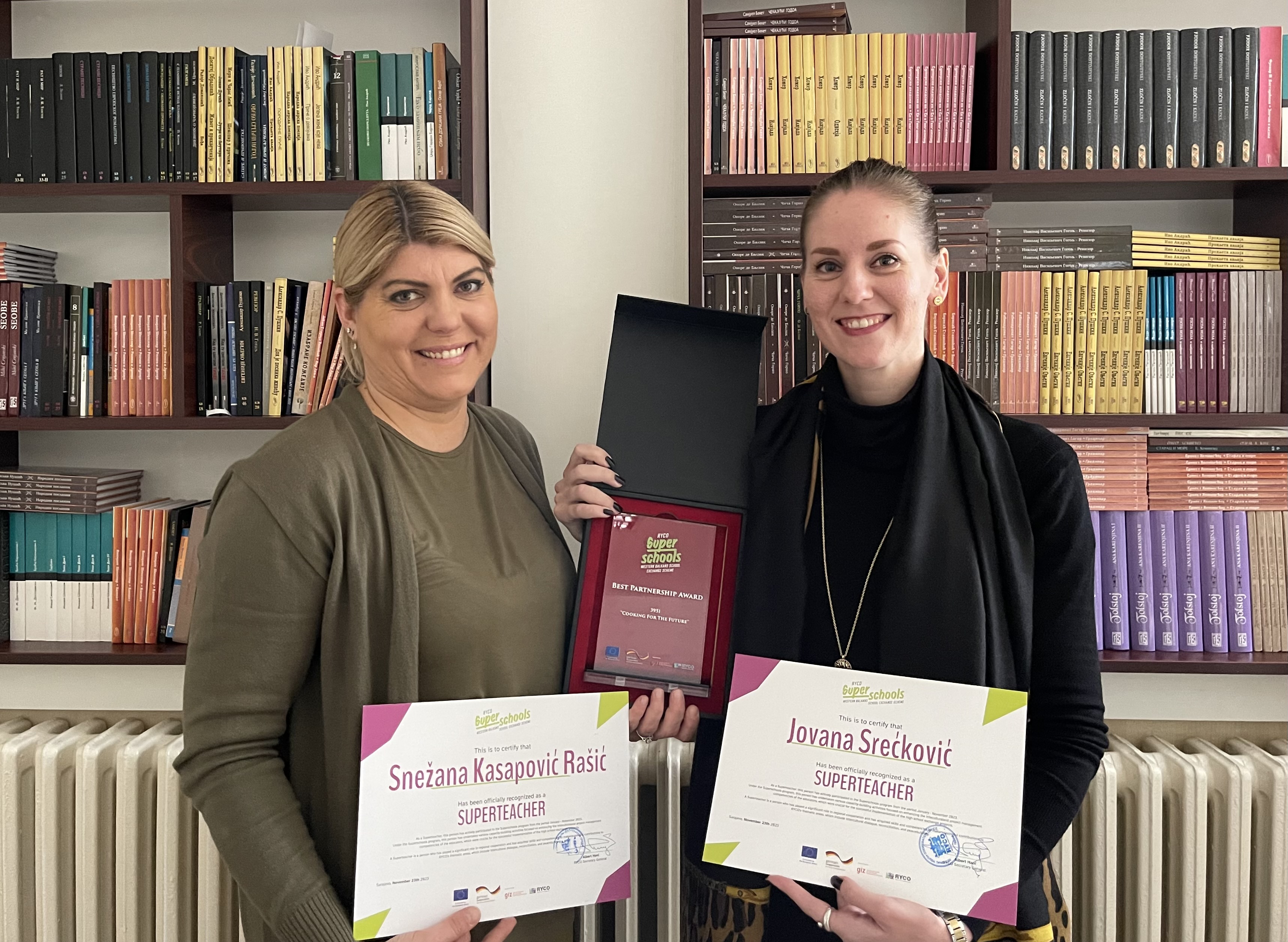 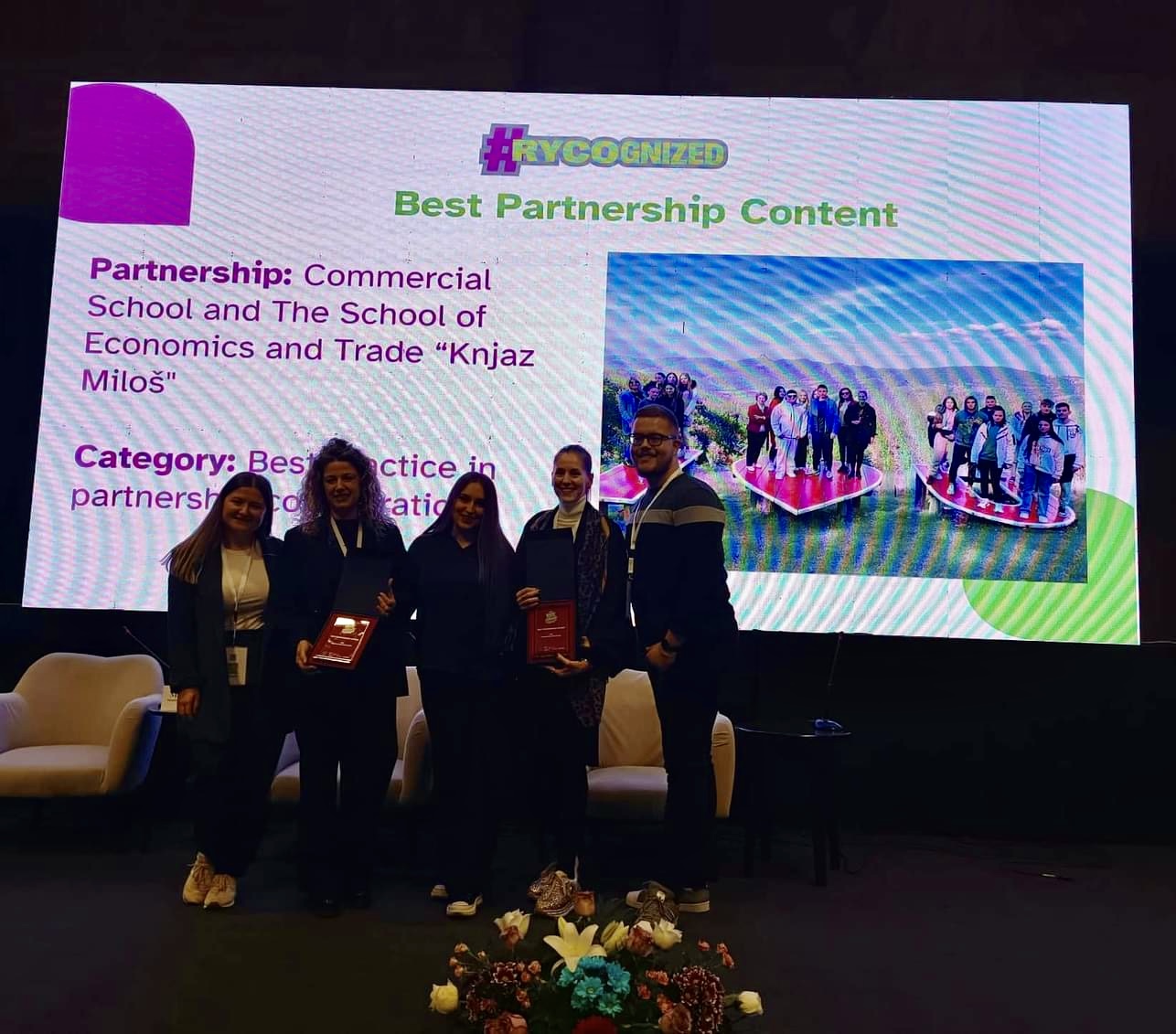 Meђународна pазмена са“Shkolla Tregtare Vlorë”
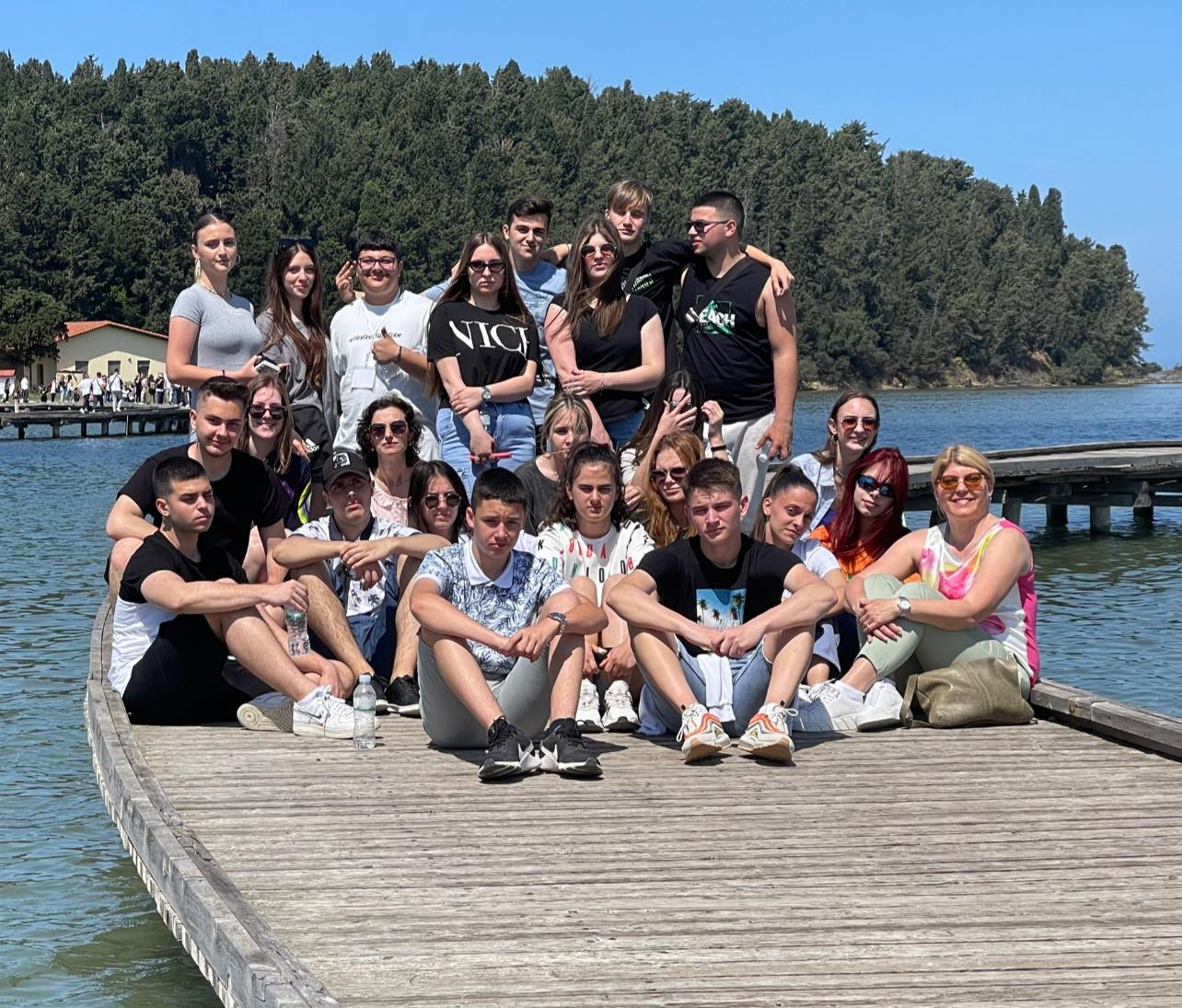 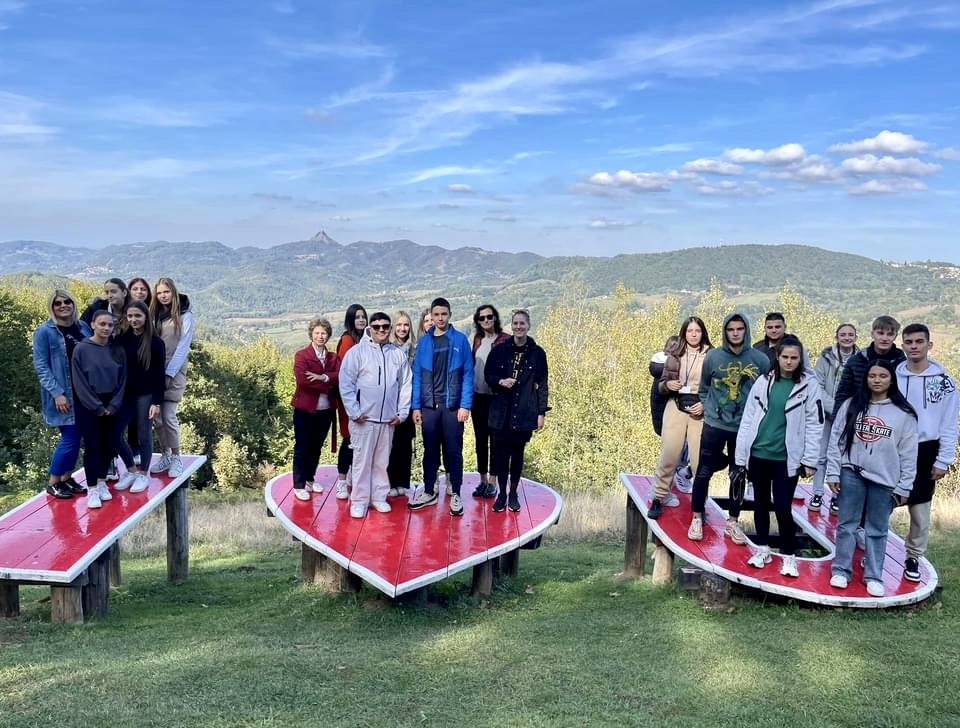 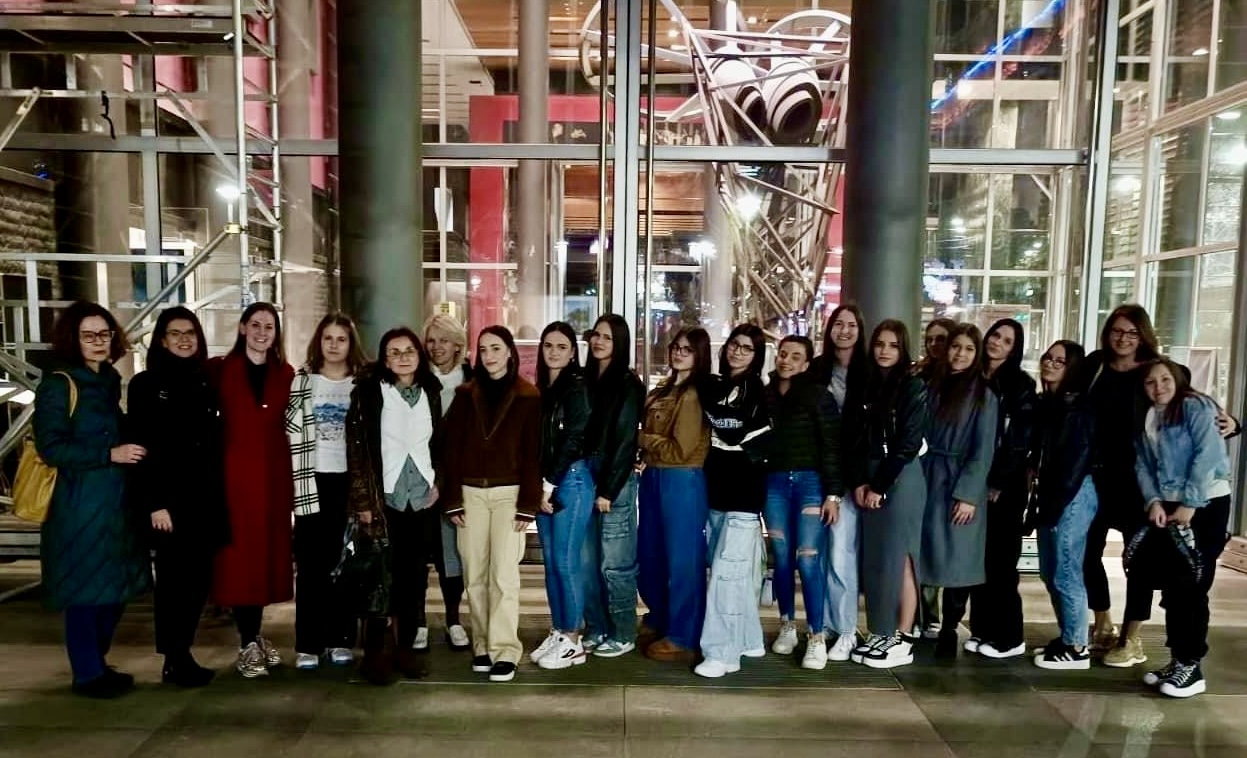 Посете сајмовима, државним и културним институцијама
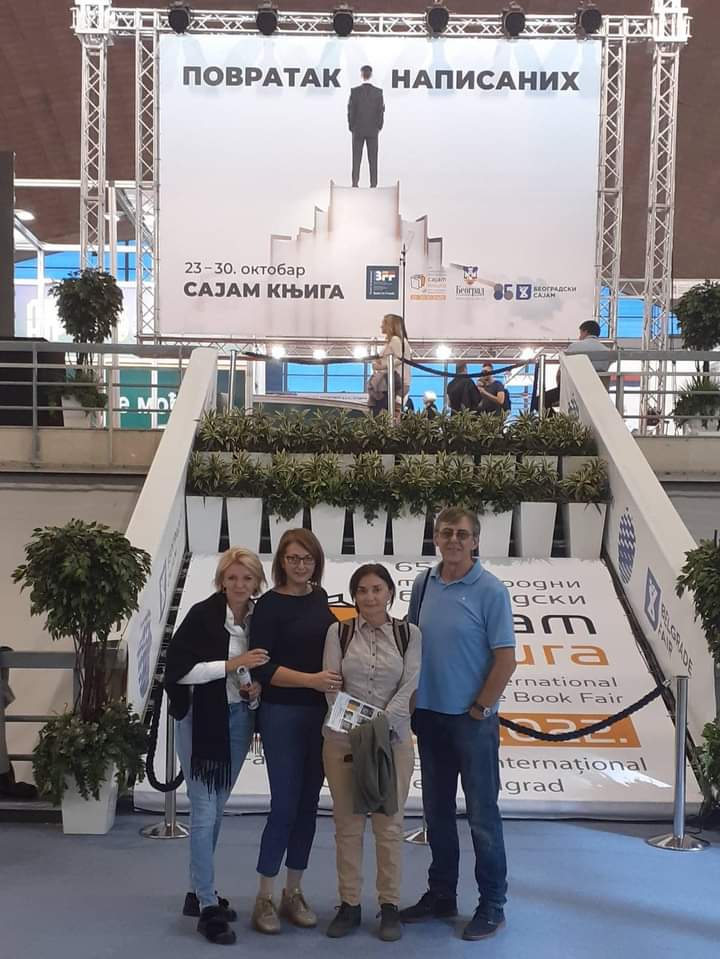 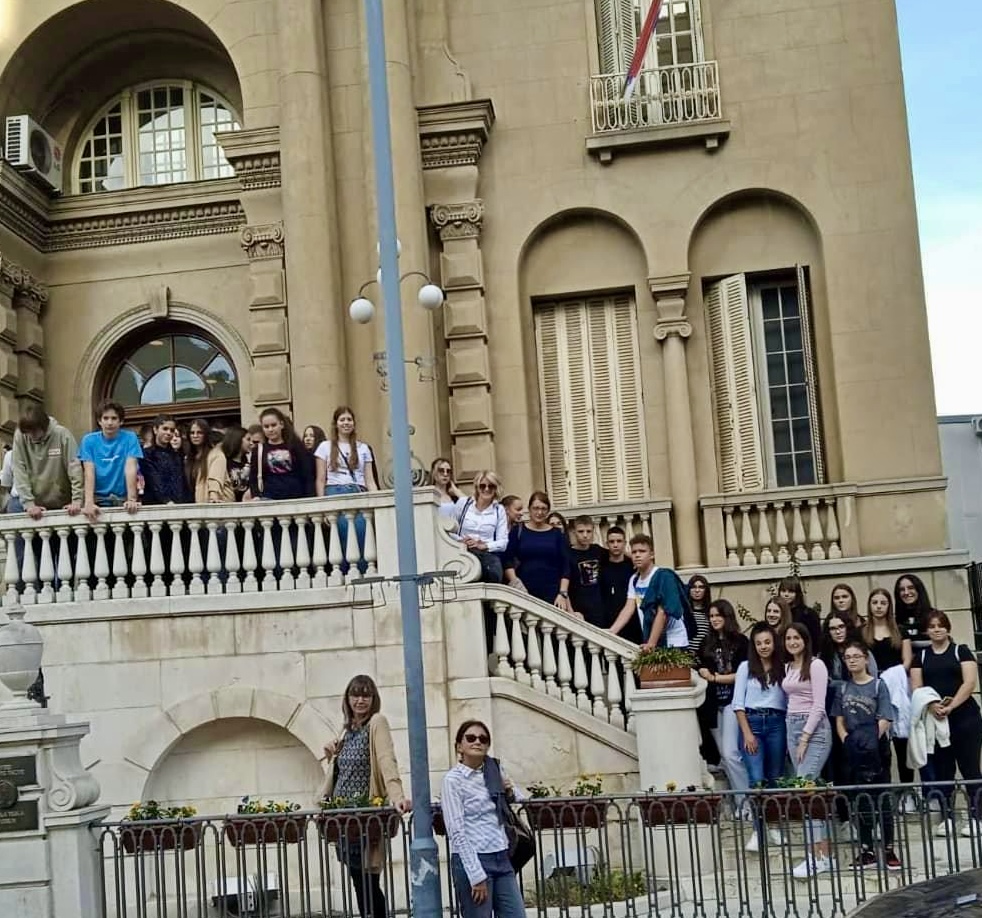 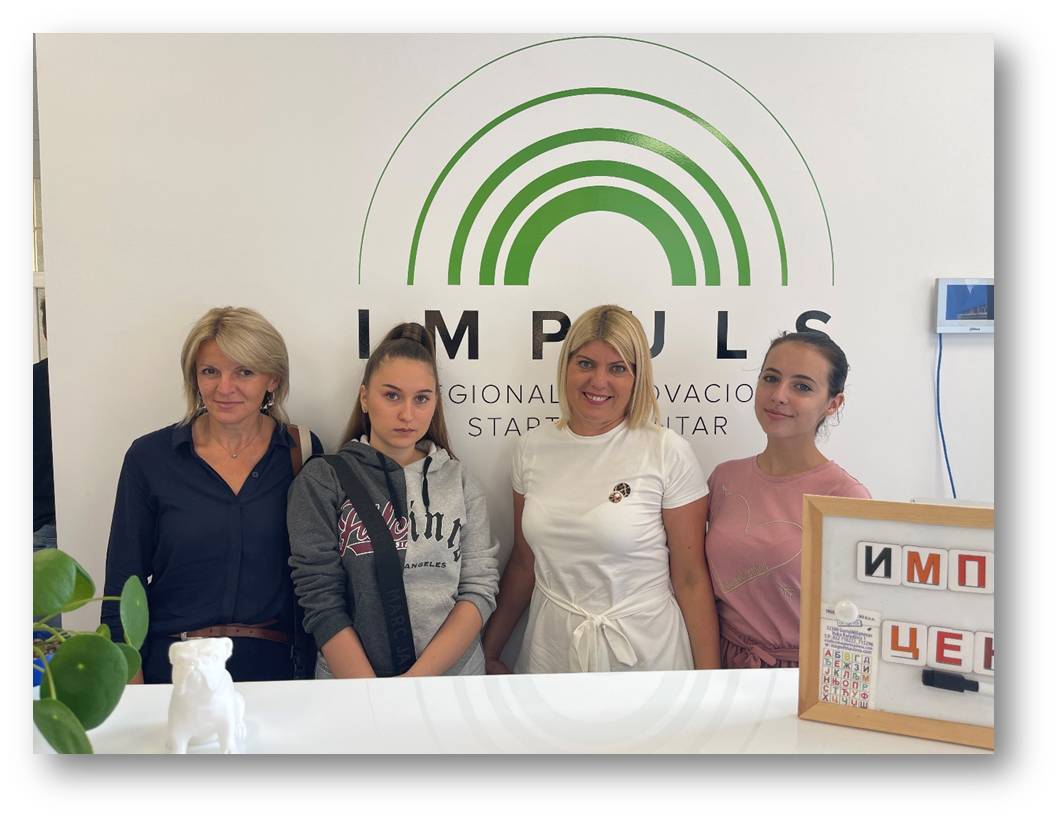 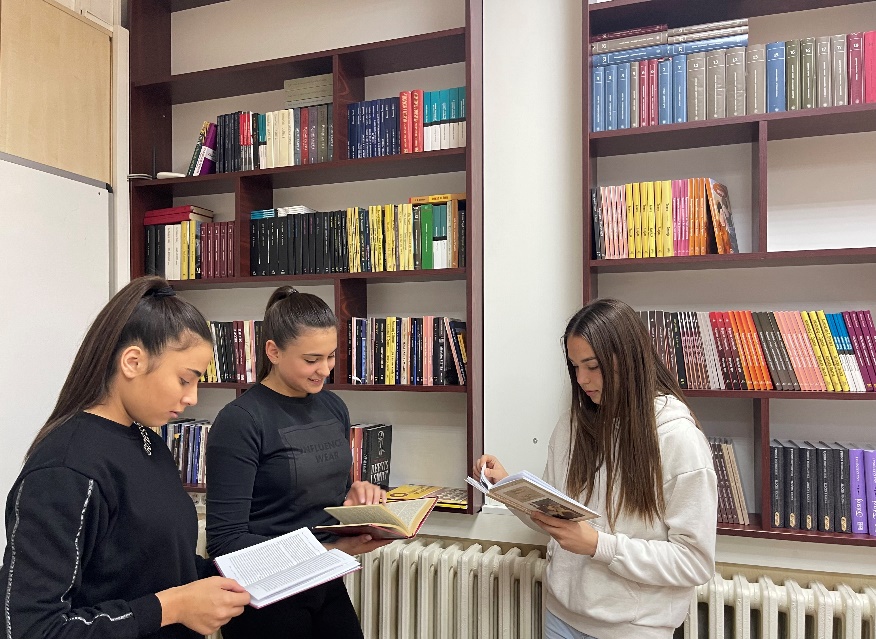 Остале активности
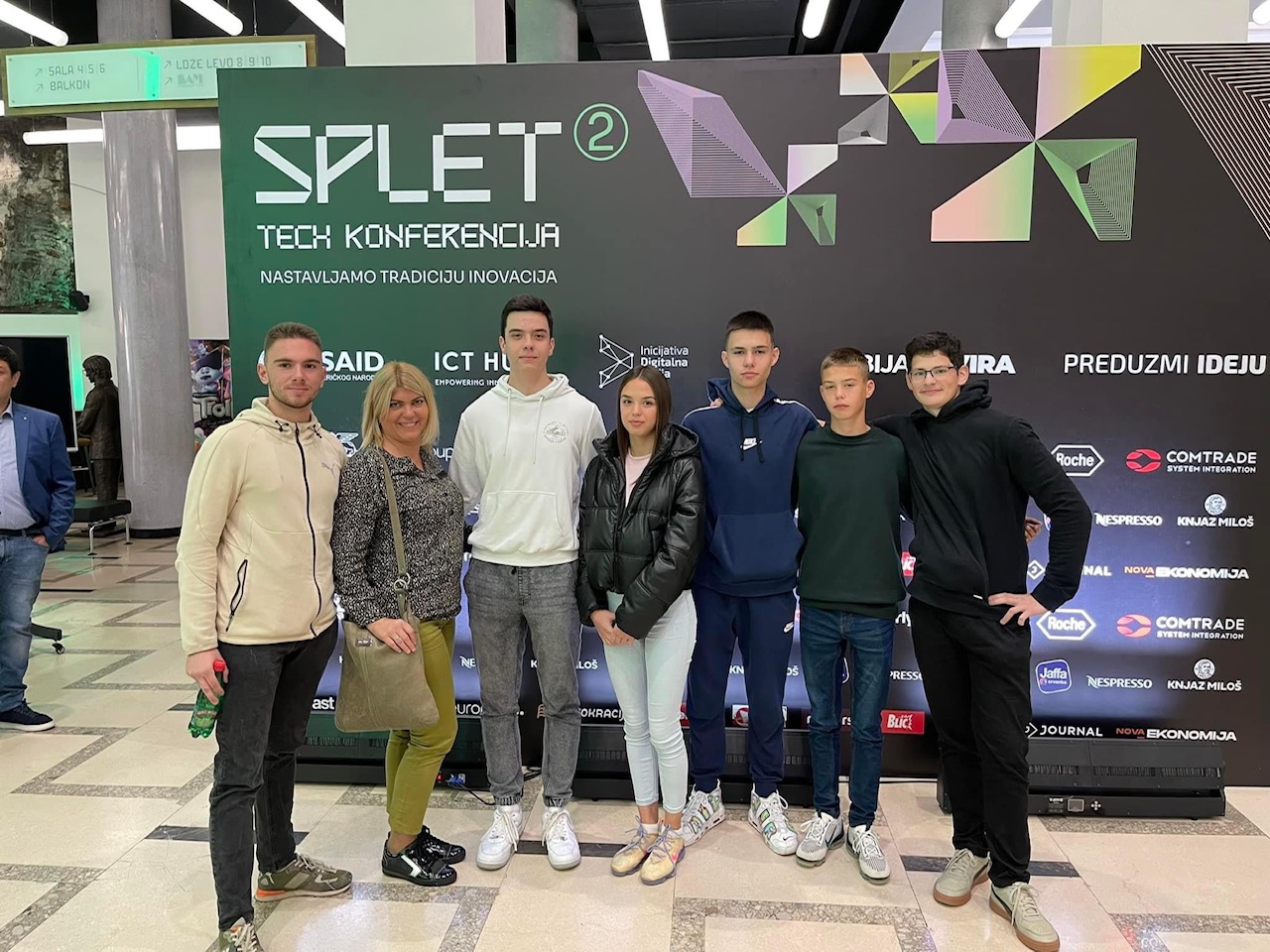 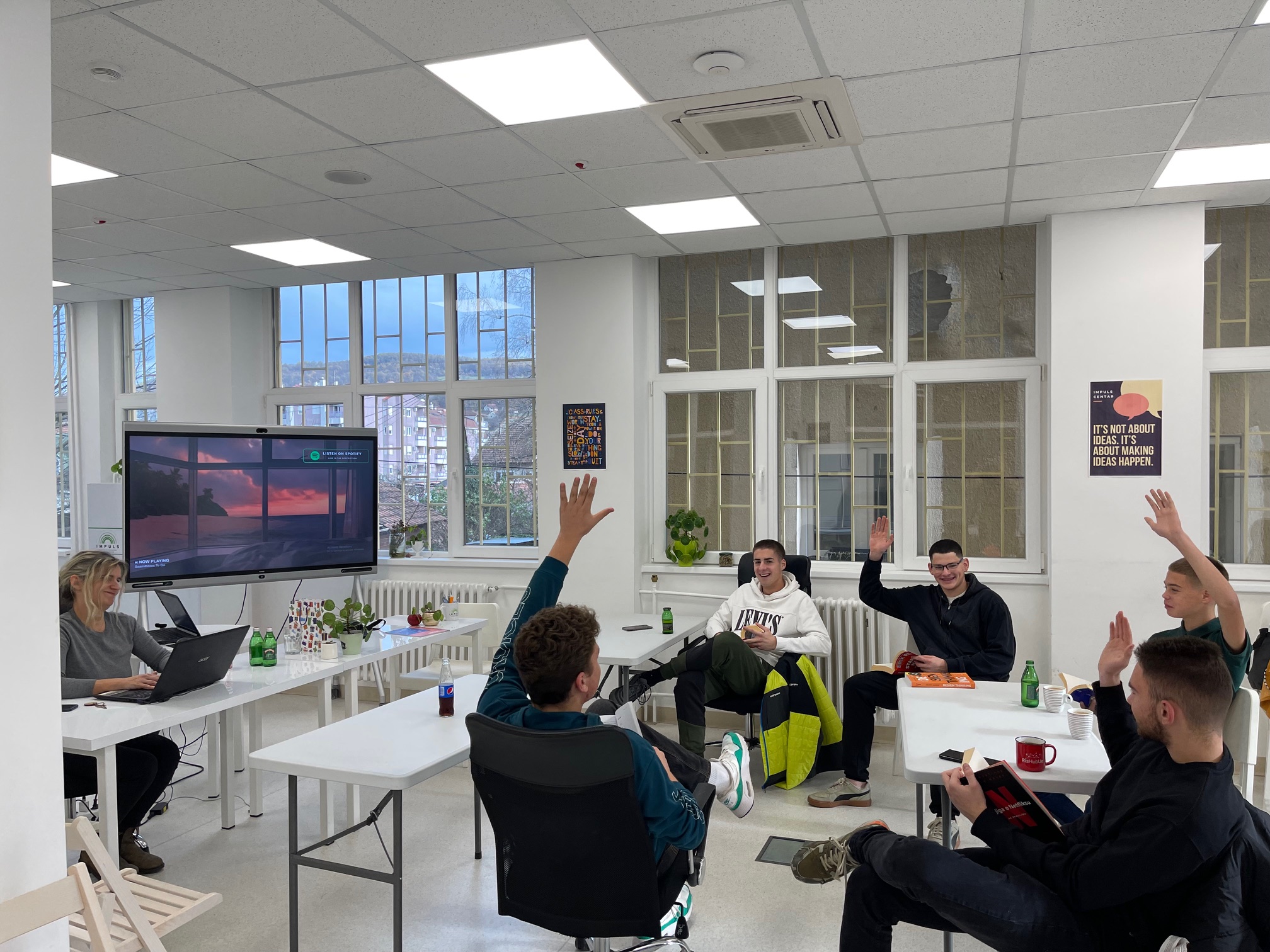 Информације
www.etsgm.edu.rs 
https://www.facebook.com/knjazmilosgm
https://www.instagram.com/etsgm.edu.rs
Хвала на пажњи!
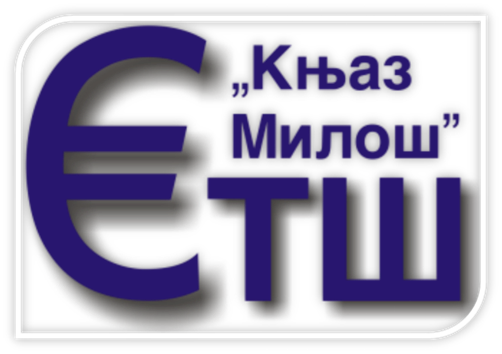 Секција за маркетинг школе